Lawrence Boulevard Streetscape  Improvements
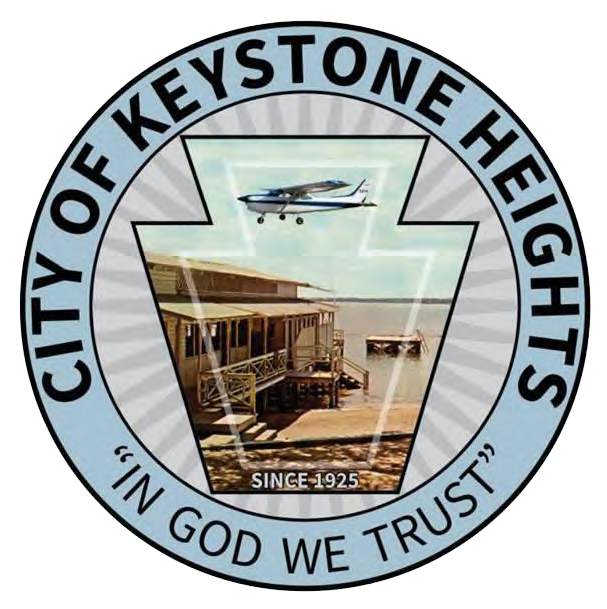 City Council Presentation
January 20, 2022
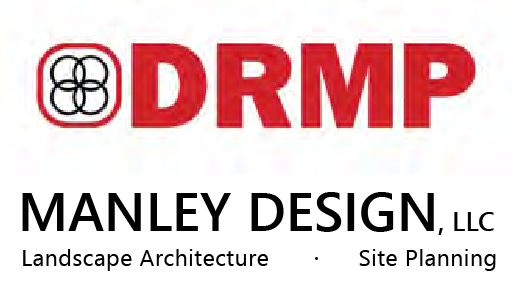 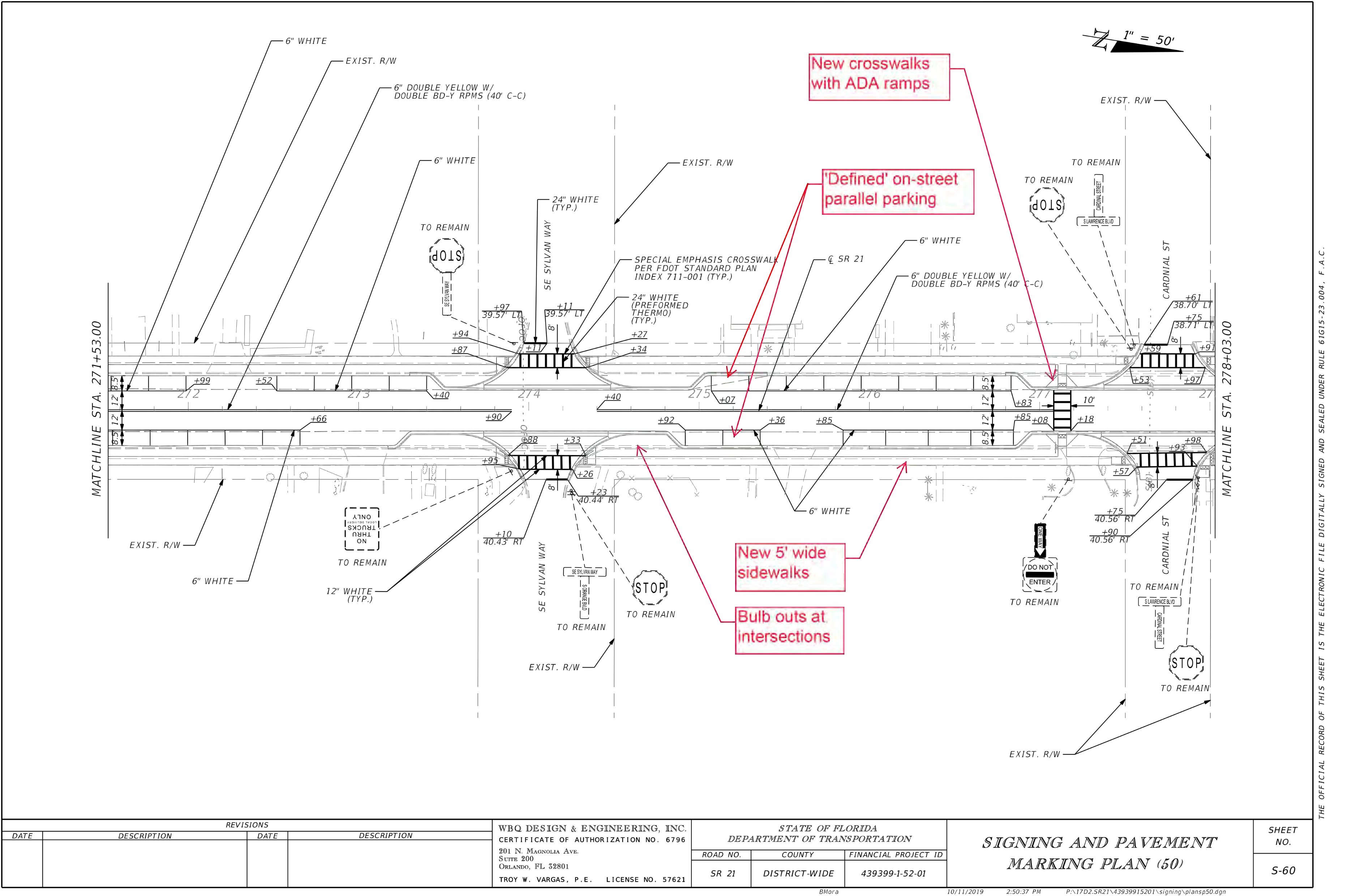 FDOT Summary of Work:
Mill and resurface
Improve the safety of  the roadway by…
widening the paved  shoulders
improving lighting
adding mid-block  crossings and bulb-outs
signal and pedestrian  improvements at the  intersection with SR-100
FDOT SR21/ Lawrence Blvd. Improvements
Keystone Heights Lawrence Boulevard Improvements
January 20, 2022
2
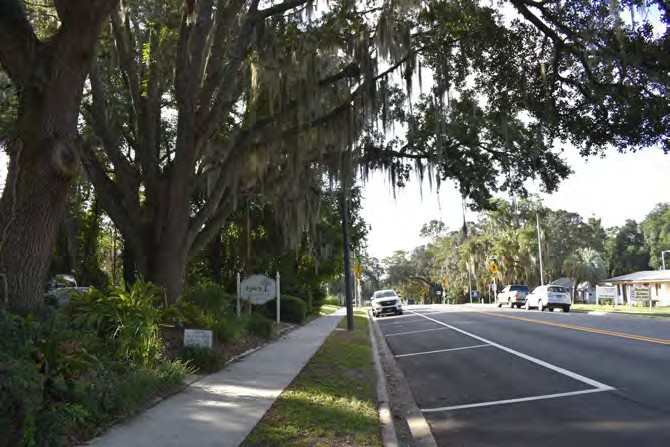 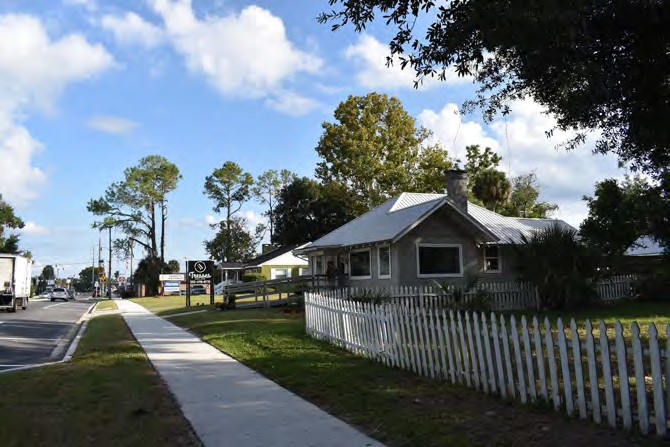 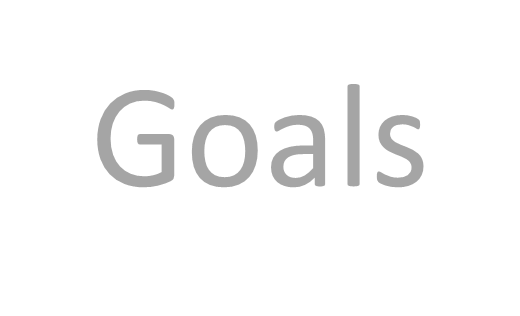 Goals
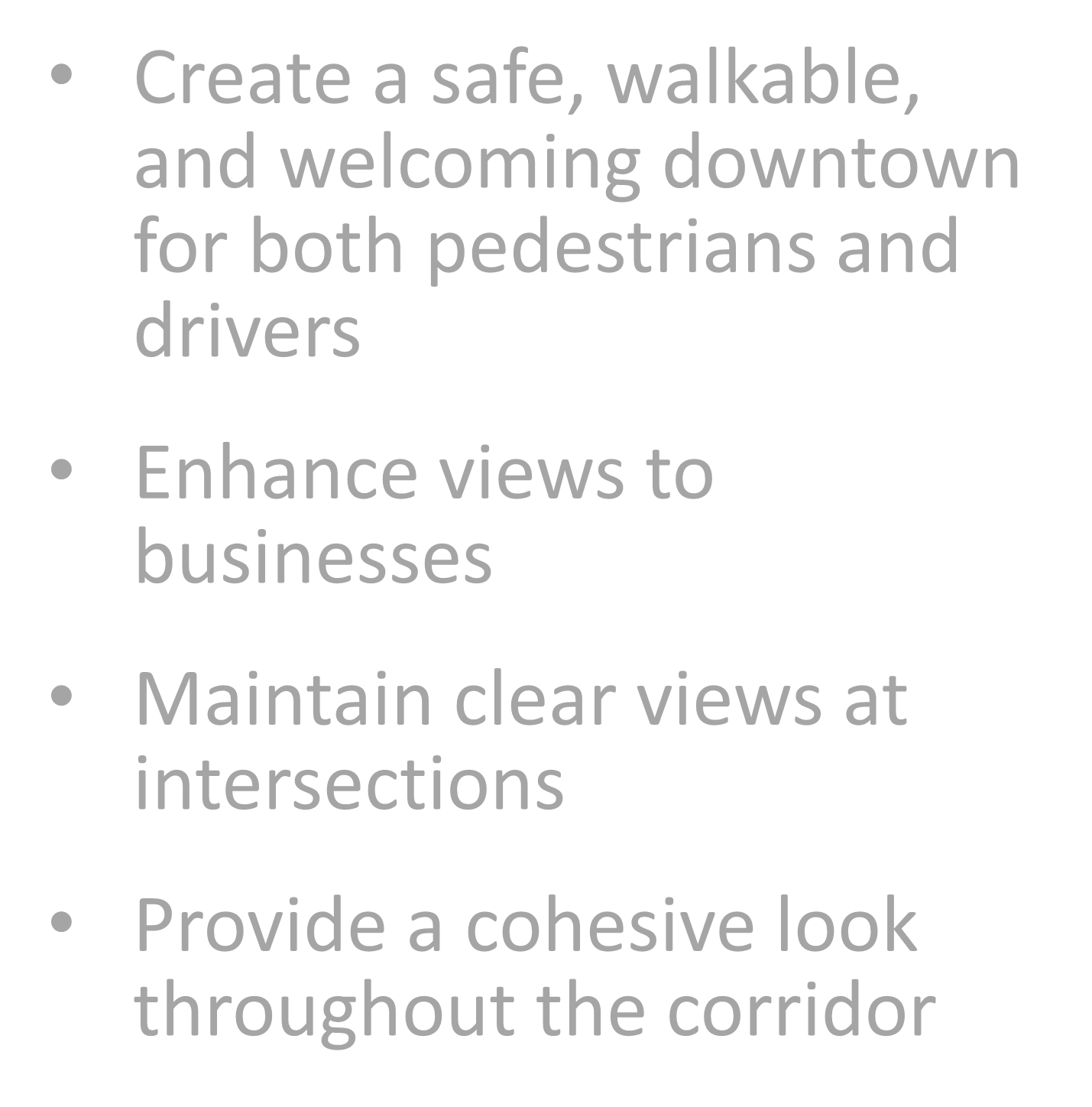 Create a safe, walkable,  and welcoming downtown  for both pedestrians and  drivers
Enhance views to  businesses
Maintain clear views at  intersections
Provide a cohesive look  throughout the corridor
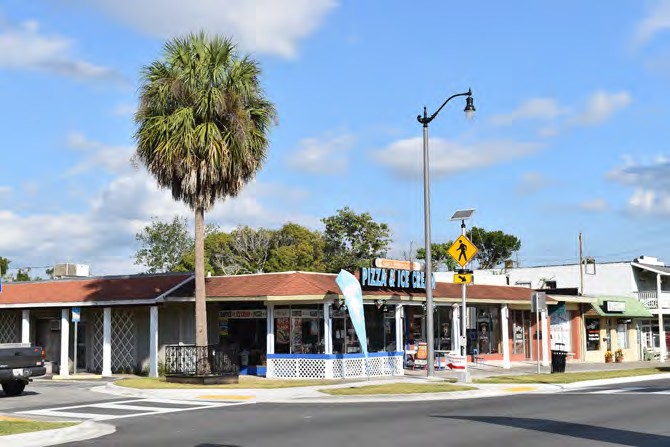 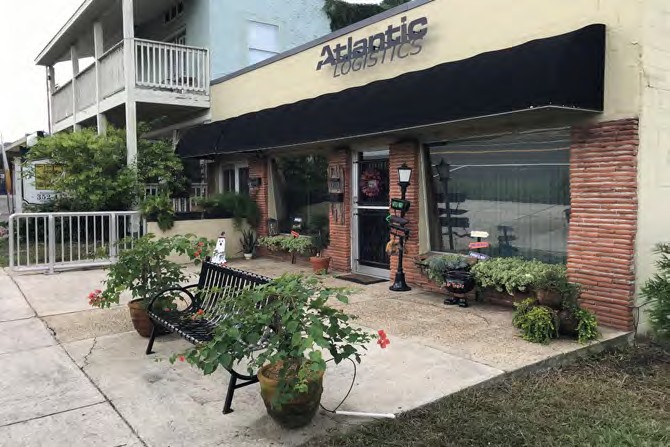 Design Vision
Keystone Heights Lawrence Boulevard Improvements
January 20, 2022
3
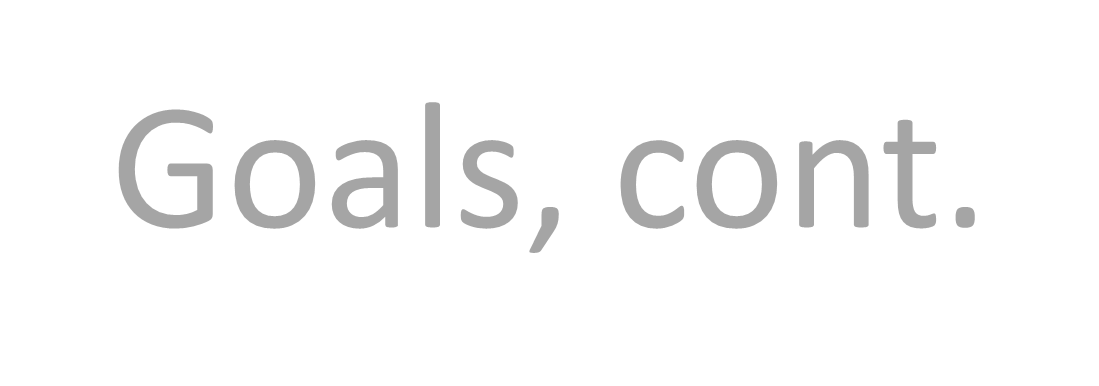 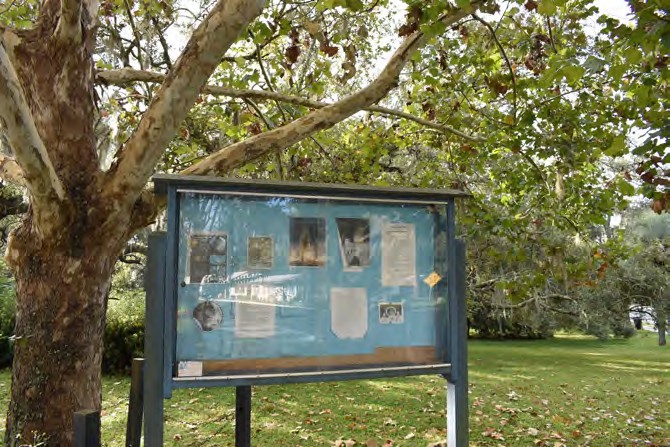 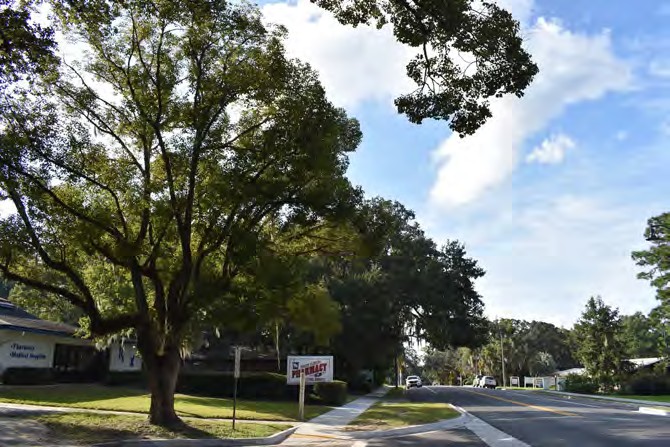 Goals, cont.
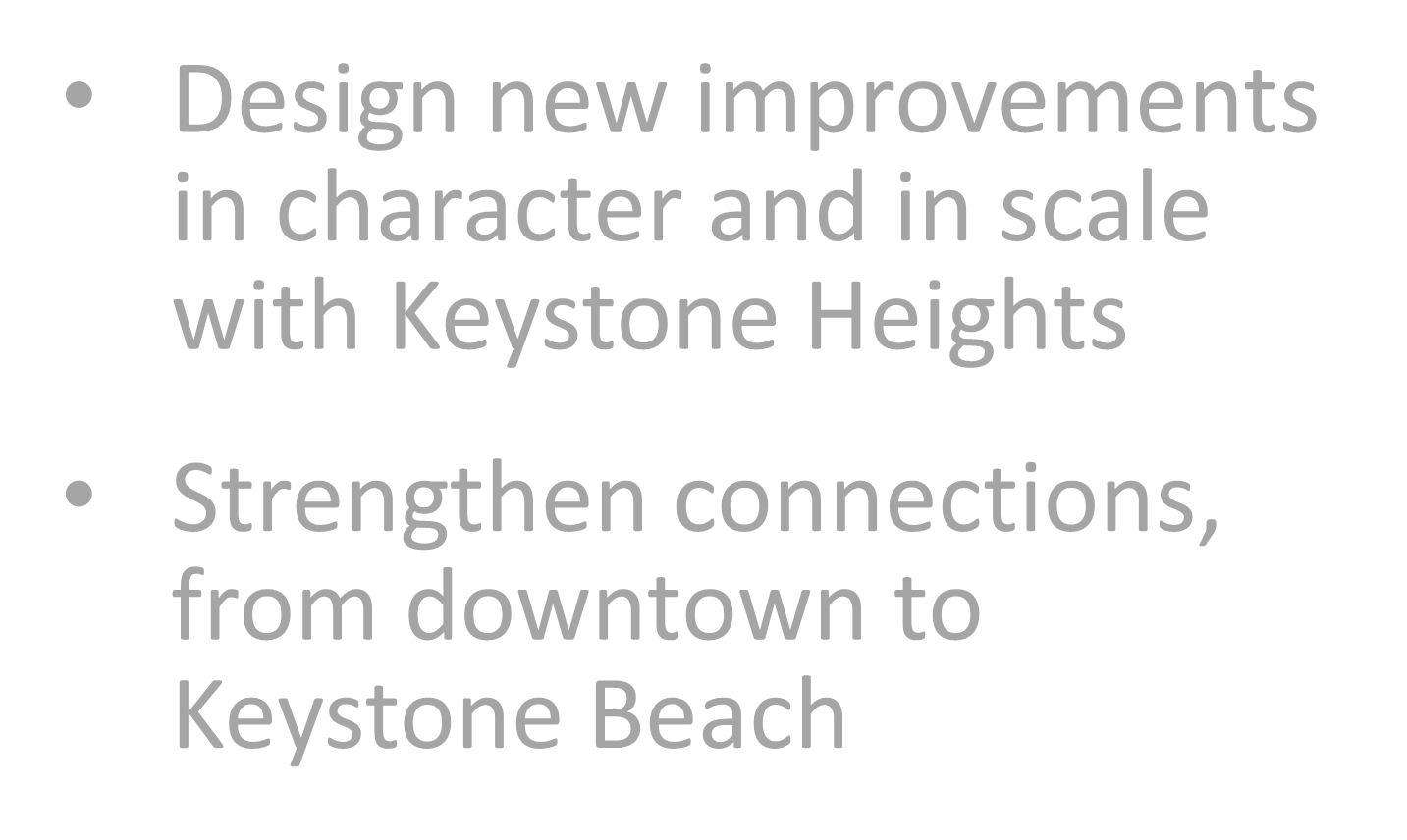 Design new improvements  in character and in scale  with Keystone Heights
Strengthen connections,  from downtown to  Keystone Beach
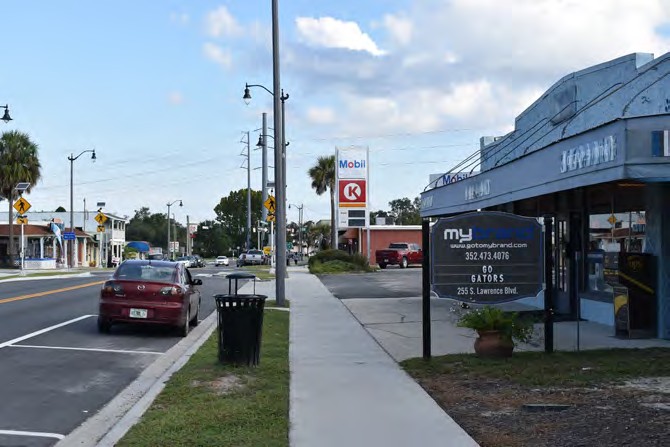 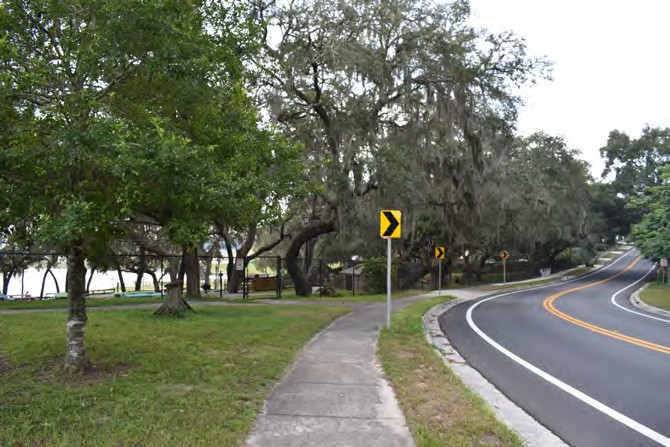 Design Vision
Keystone Heights Lawrence Boulevard Improvements
January 20, 2022
3
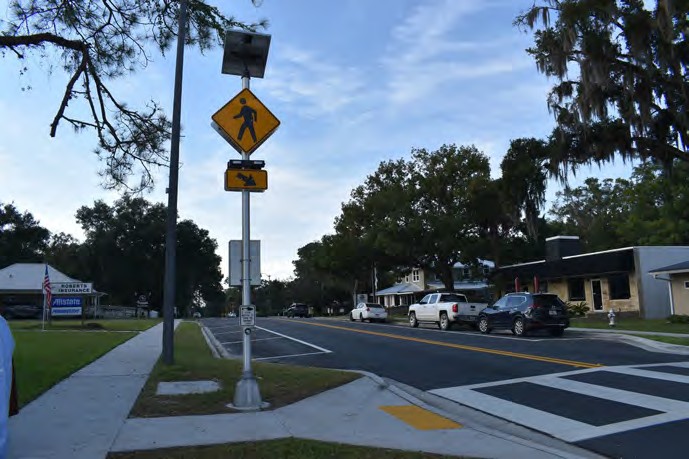 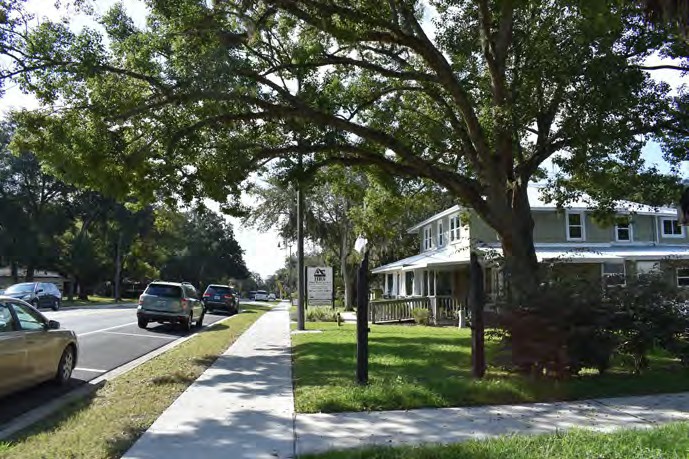 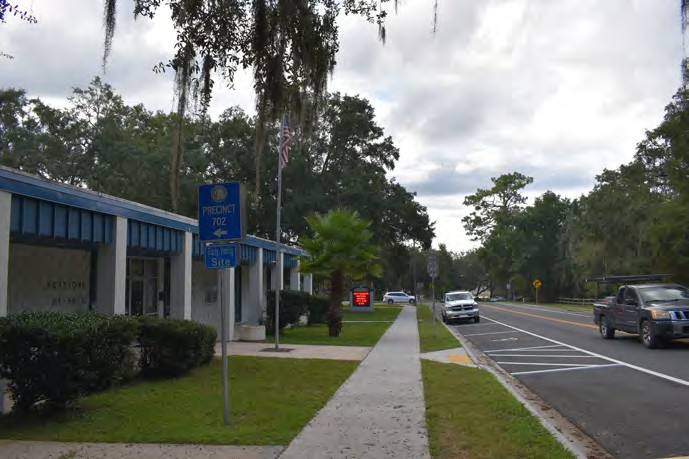 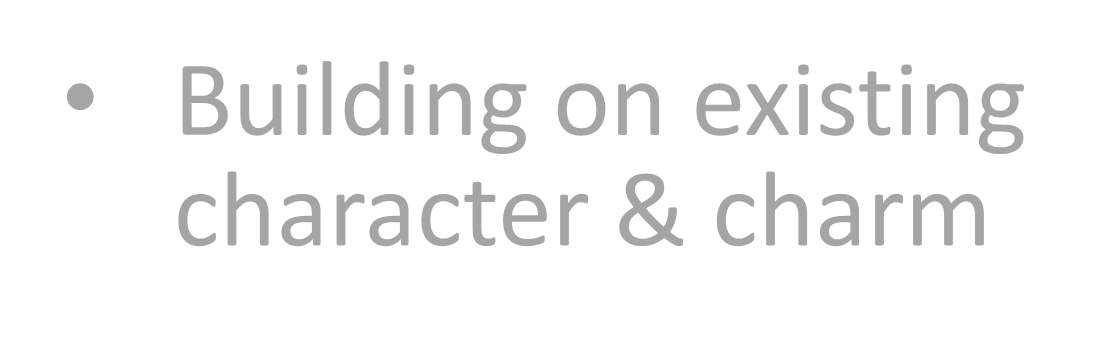 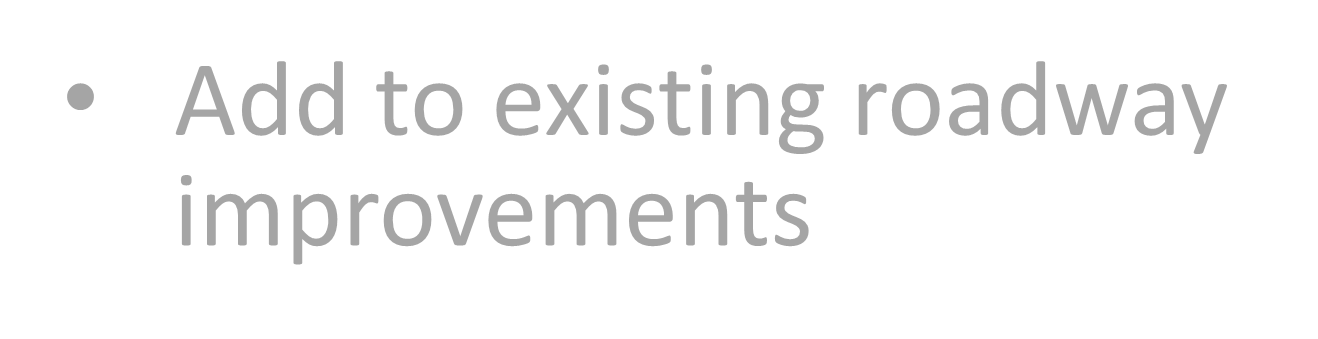 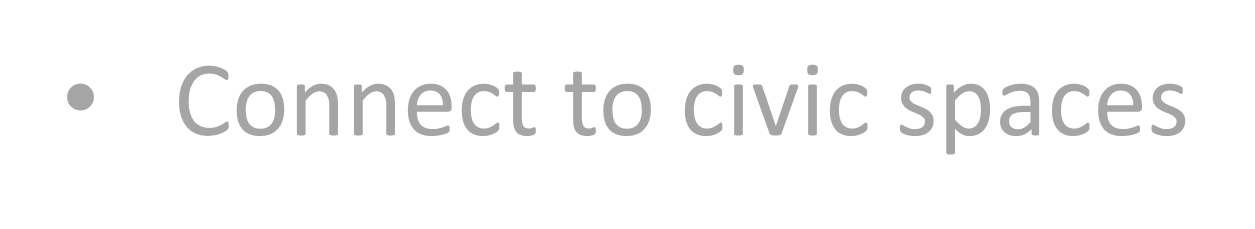 Building on existing  character & charm
Add to existing roadway  improvements
Connect to civic spaces
Opportunities
Keystone Heights Lawrence Boulevard Improvements
January 20, 2022
5
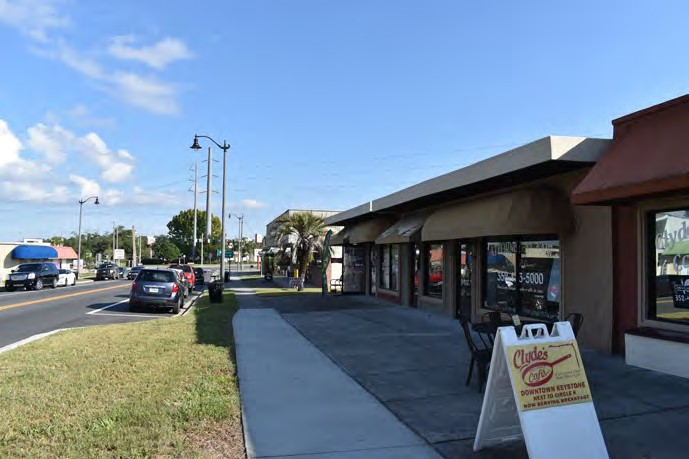 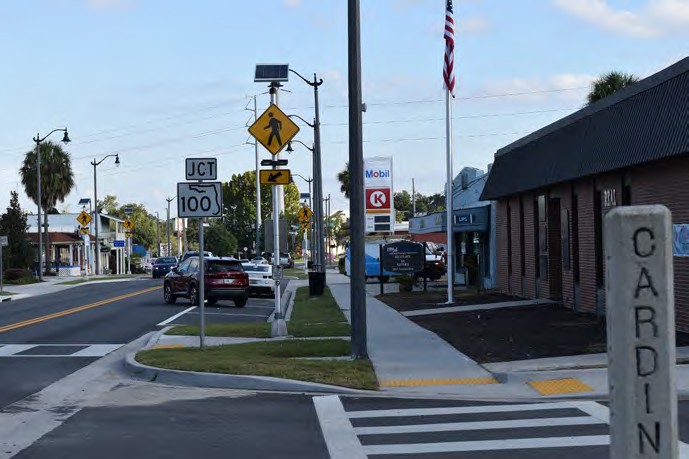 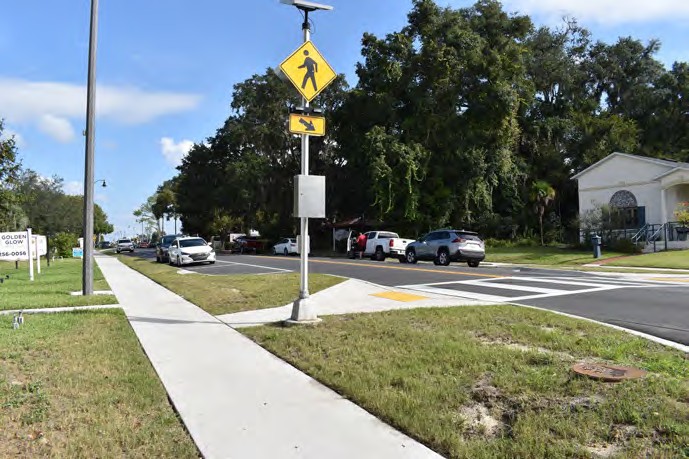 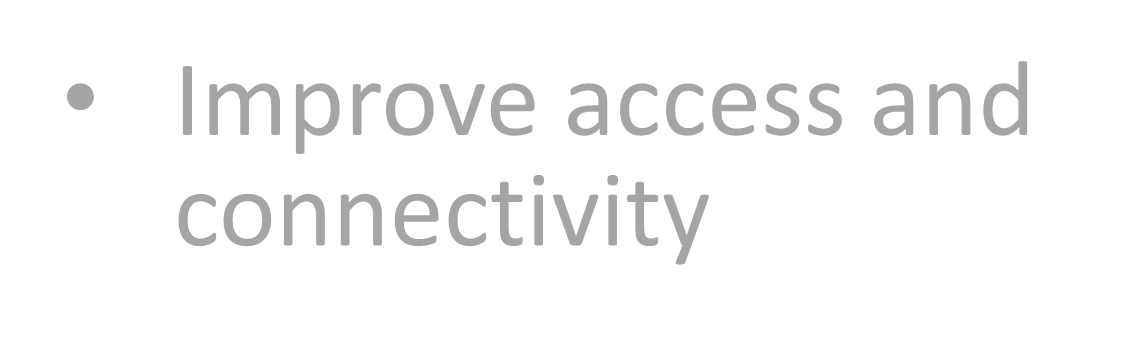 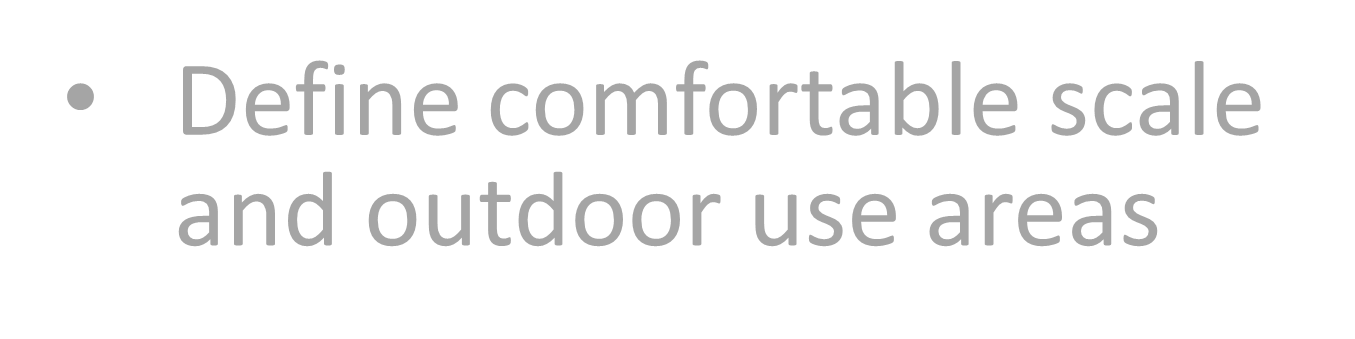 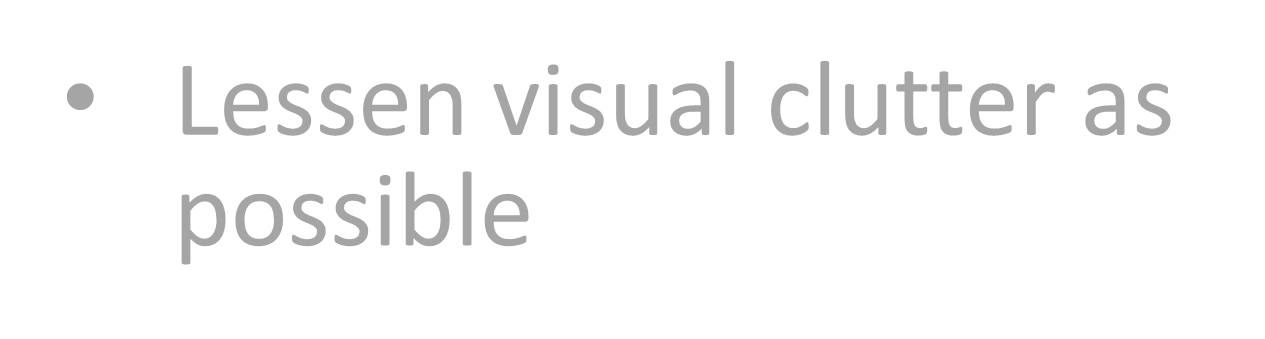 Lessen visual clutter as  possible
Improve access and  connectivity
Define comfortable scale  and outdoor use areas
Possibilities
Keystone Heights Lawrence Boulevard Improvements
January 20, 2022
6
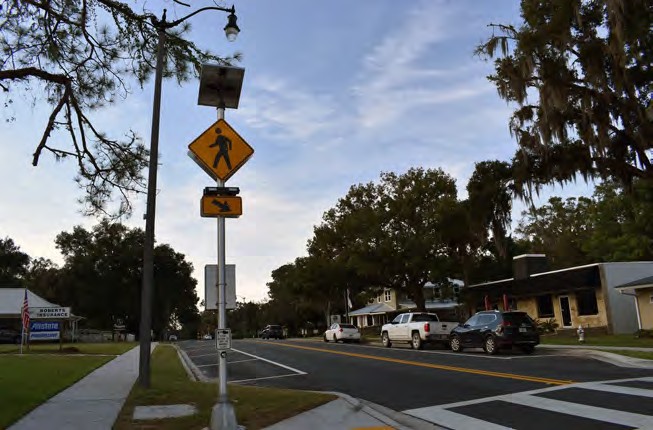 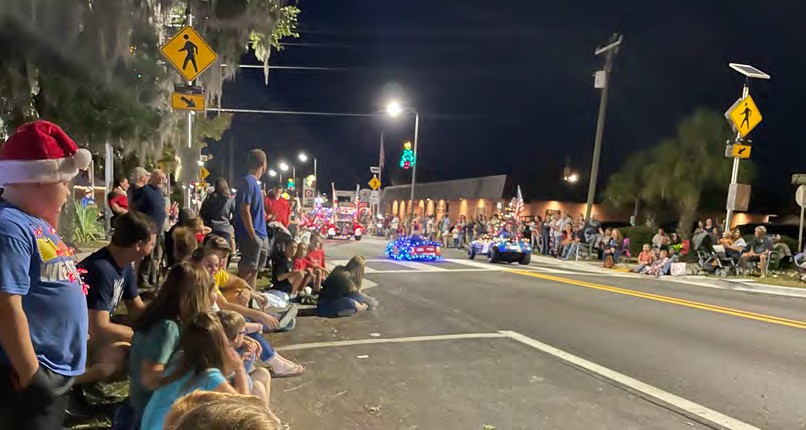 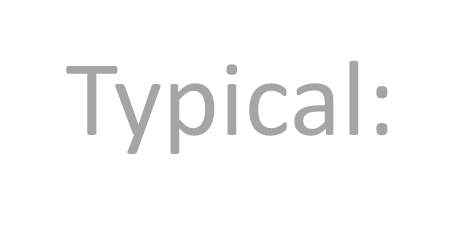 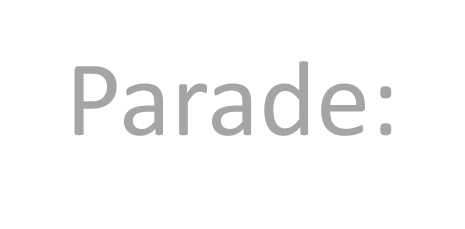 Typical:
Parade:
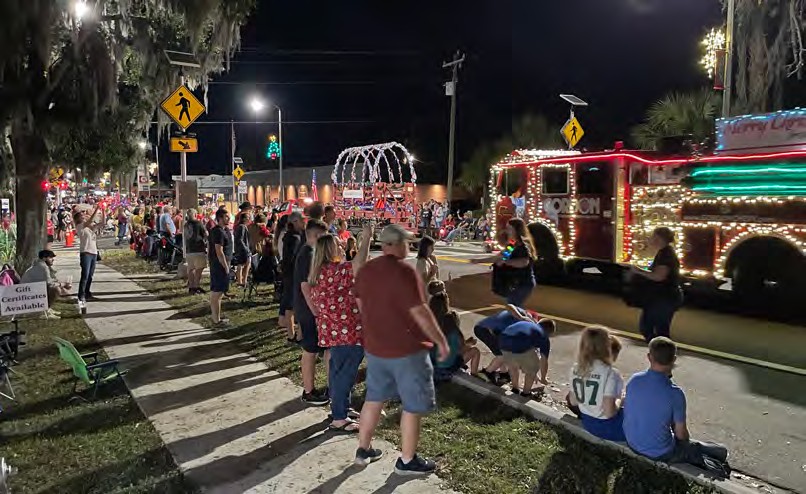 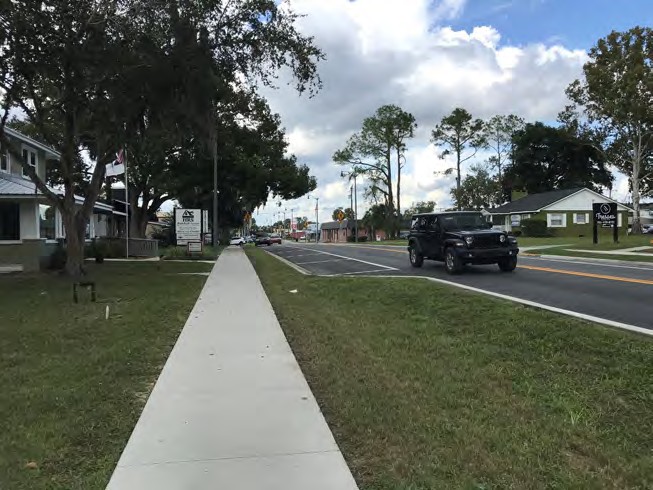 Everyday Use vs. Event Days
Keystone Heights Lawrence Boulevard Improvements
January 20, 2022
7
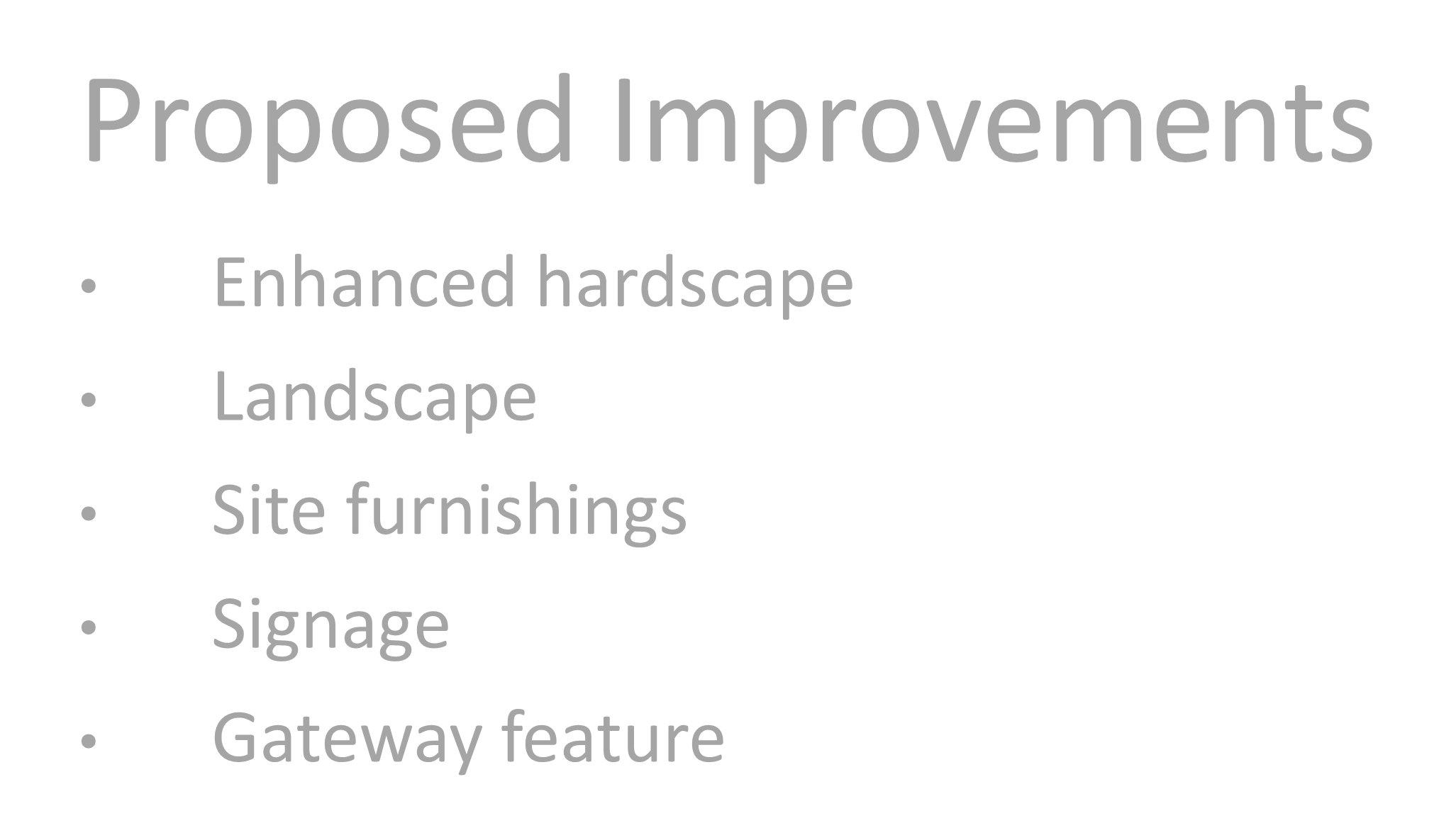 Proposed Improvements
Enhanced hardscape
Landscape
Site furnishings
Signage
Gateway feature
Types of Improvements
Keystone Heights Lawrence Boulevard Improvements
January 20, 2022
8
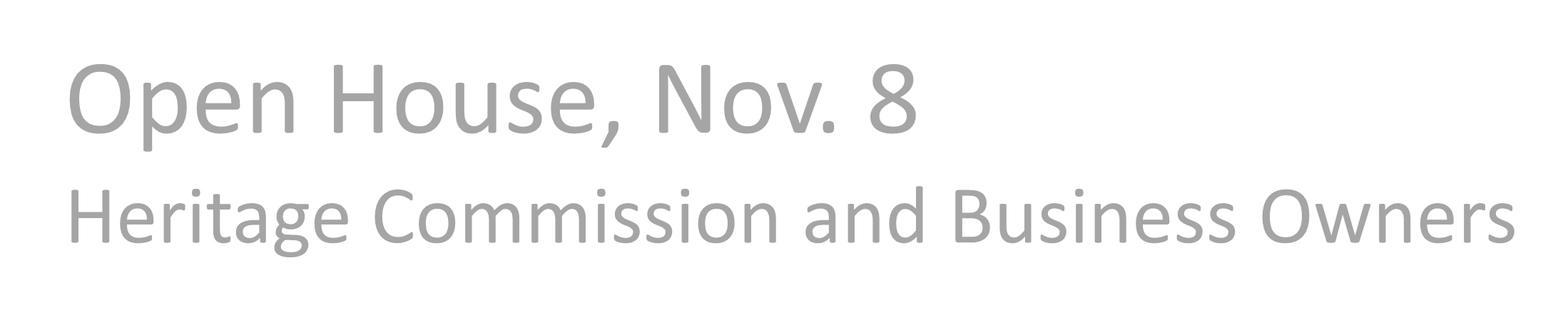 Open House, Nov. 8
Heritage Commission and Business Owners
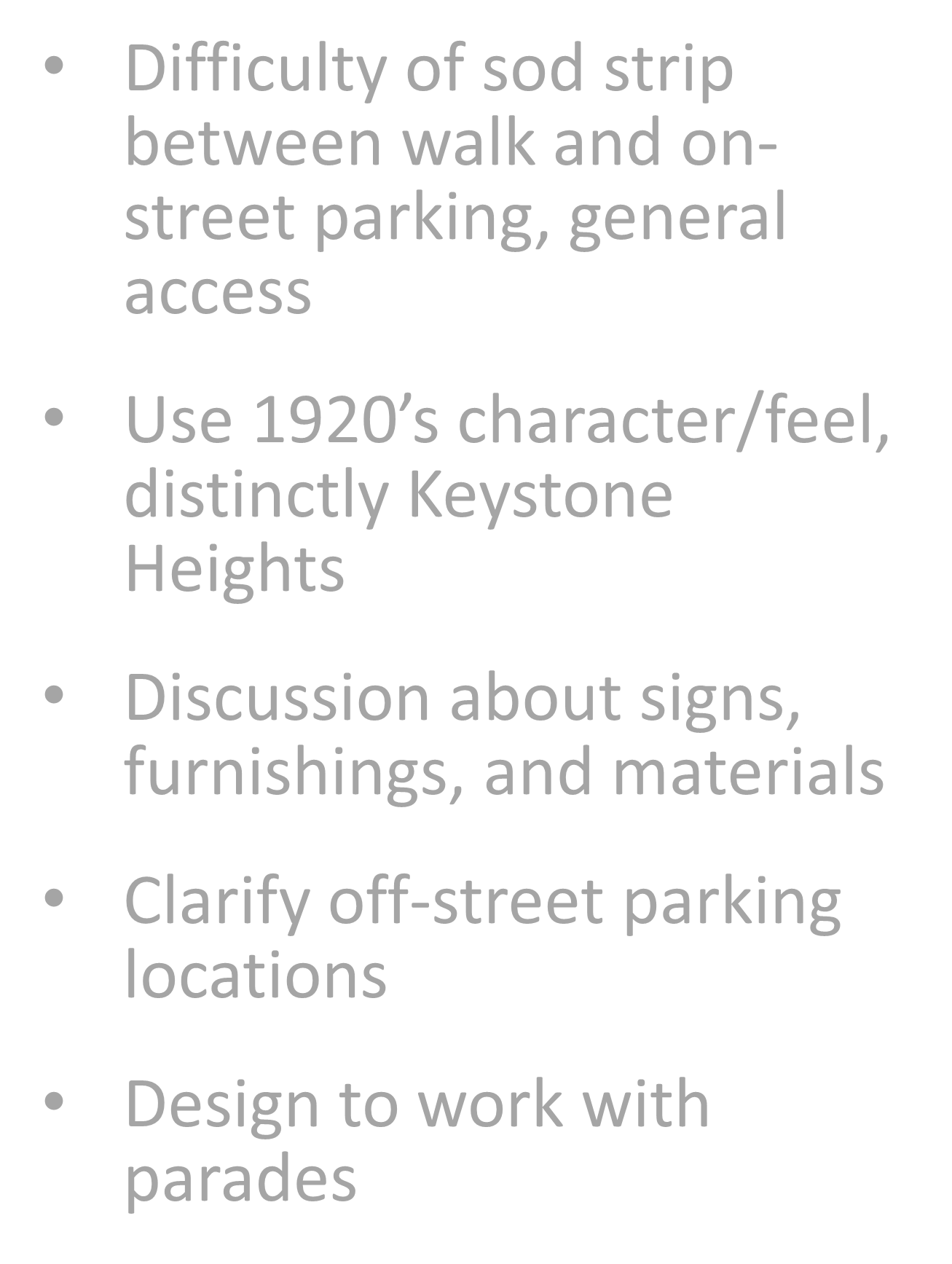 Difficulty of sod strip  between walk and on-  street parking, general  access
Use 1920’s character/feel,  distinctly Keystone  Heights
Discussion about signs,  furnishings, and materials
Clarify off-street parking  locations
Design to work with  parades
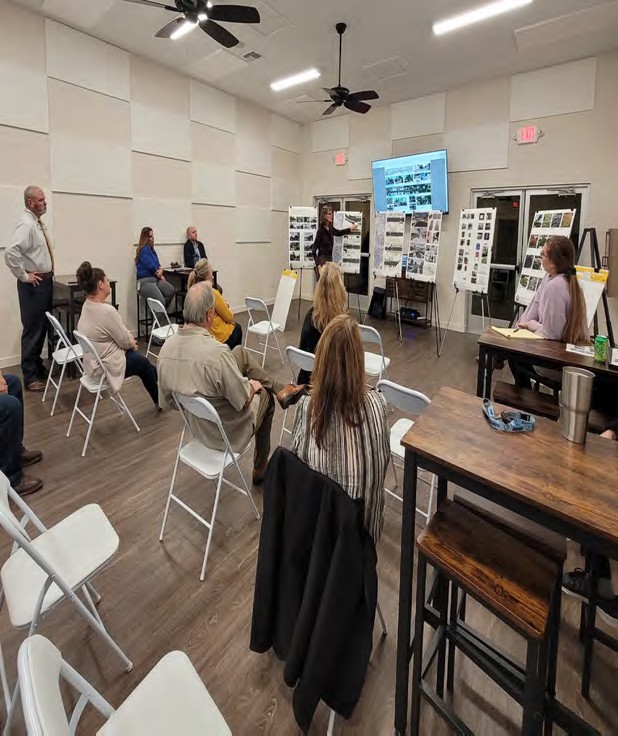 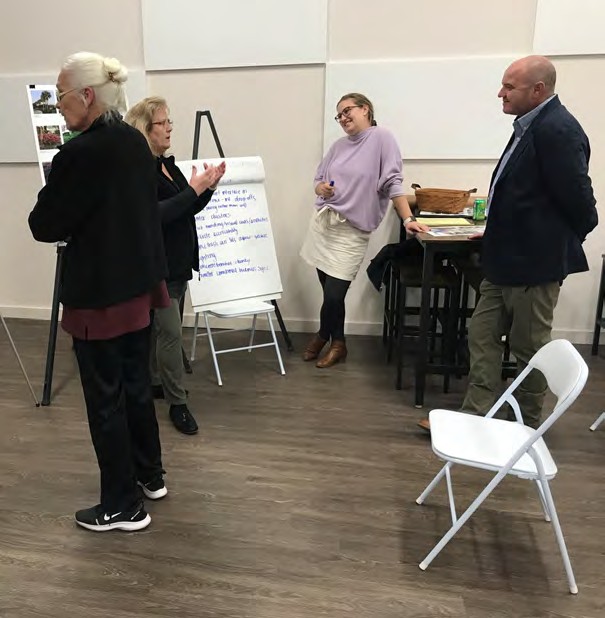 Input to Date
Keystone Heights Lawrence Boulevard Improvements
January 20, 2022
9
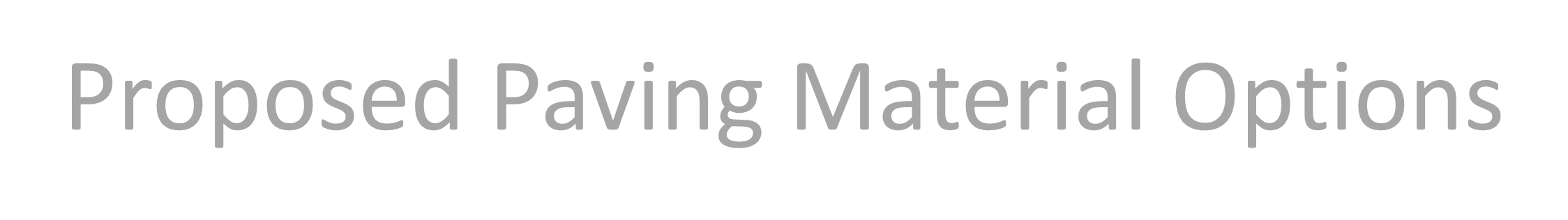 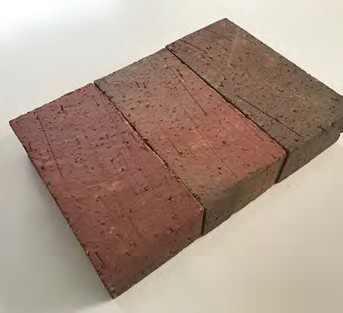 Proposed Paving Material Options
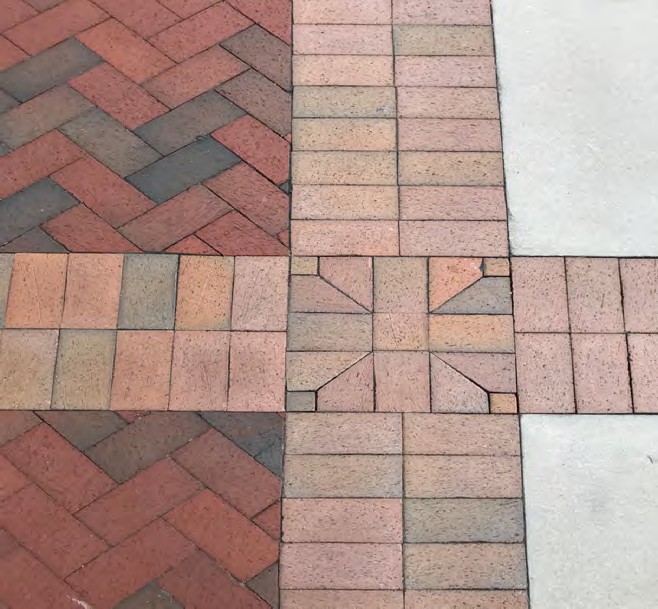 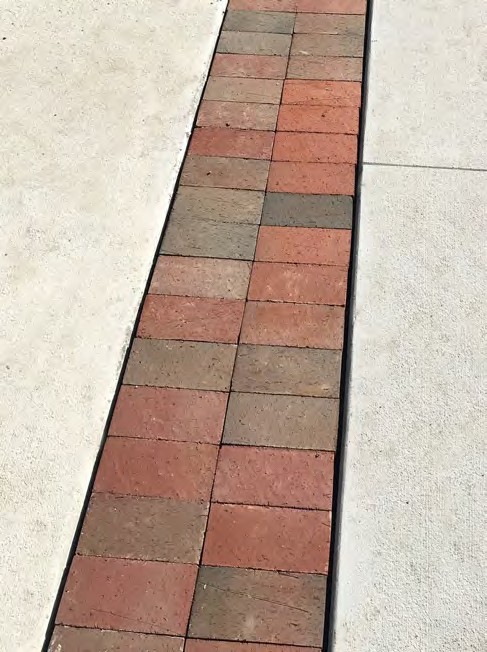 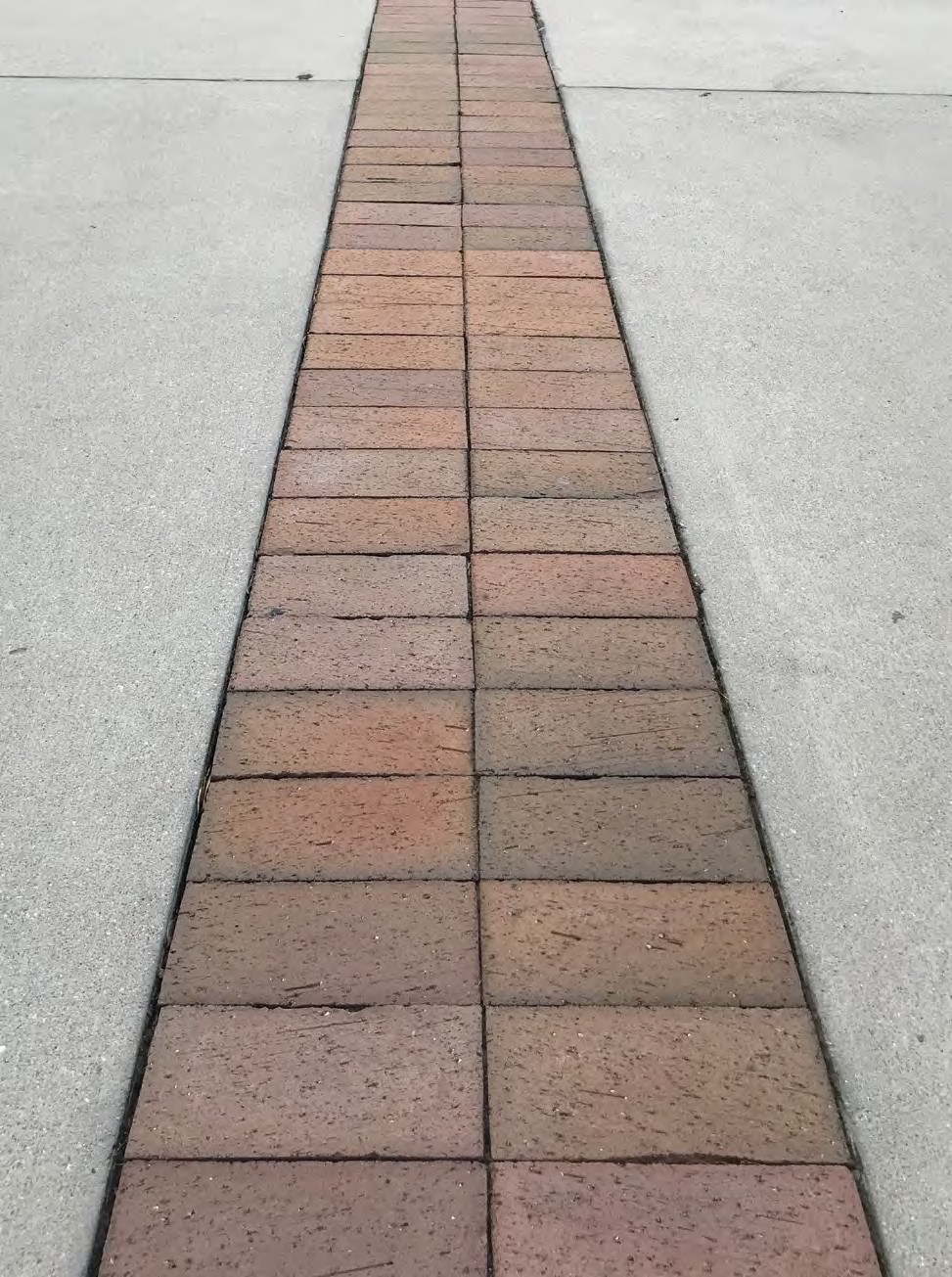 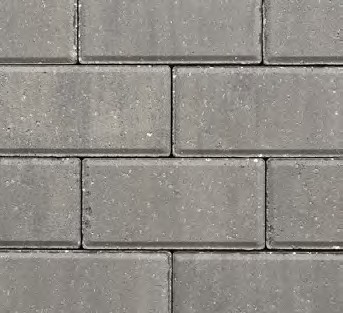 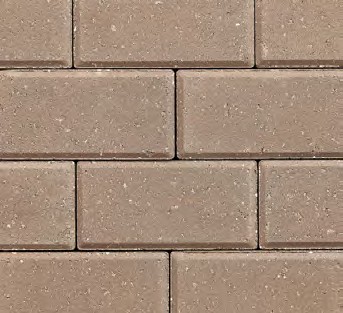 Hardscape
Keystone Heights Lawrence Boulevard Improvements
January 20, 2022
10
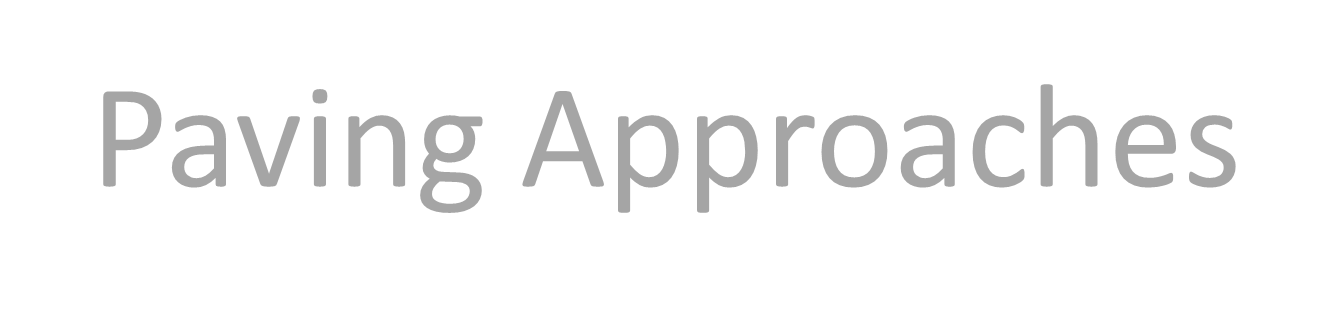 Paving Approaches
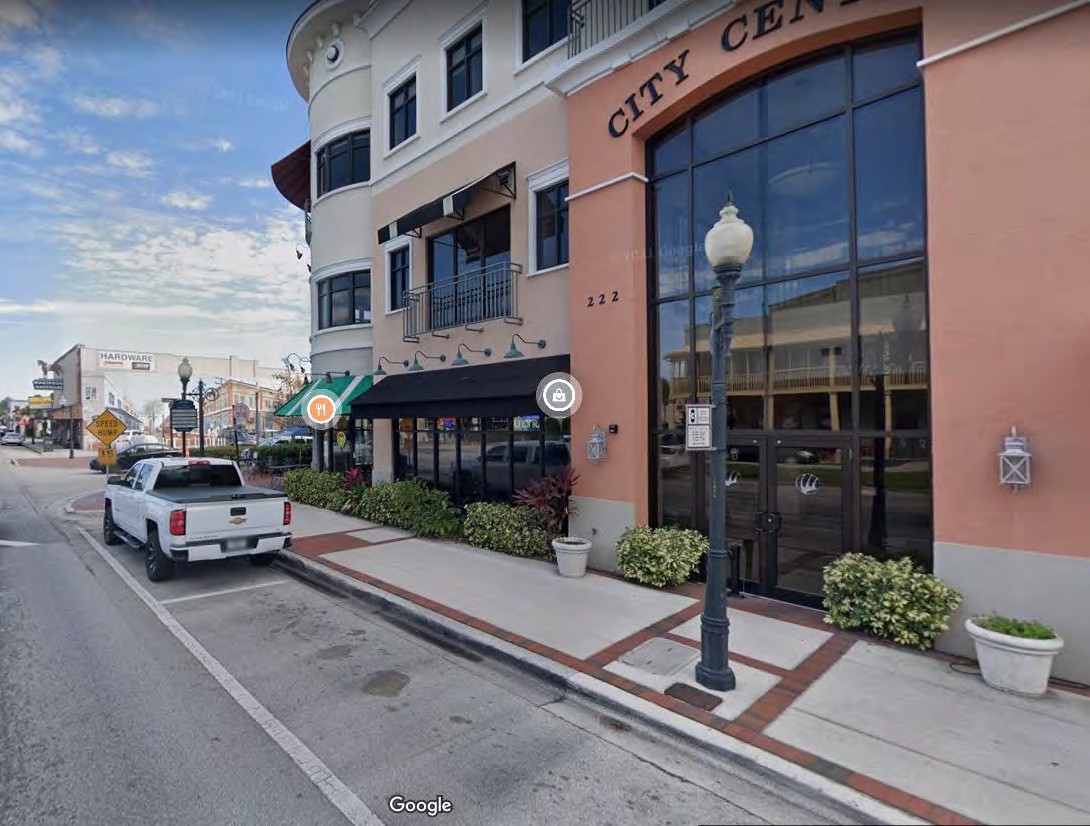 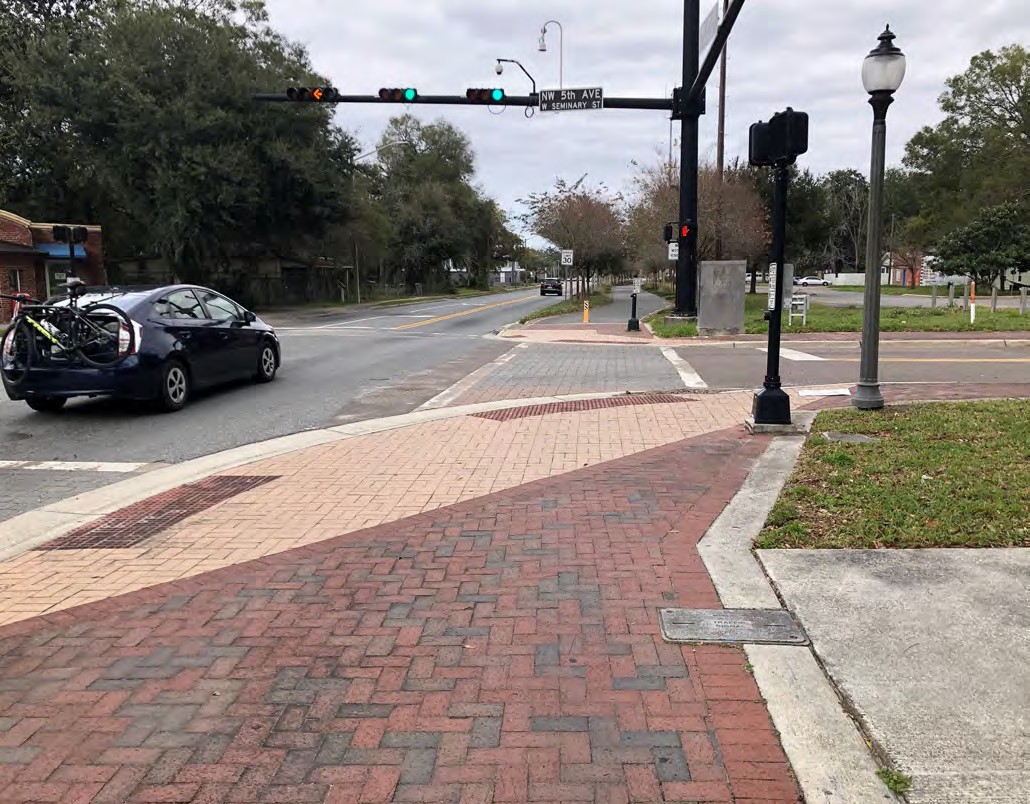 Hardscape
Keystone Heights Lawrence Boulevard Improvements
January 20, 2022
10
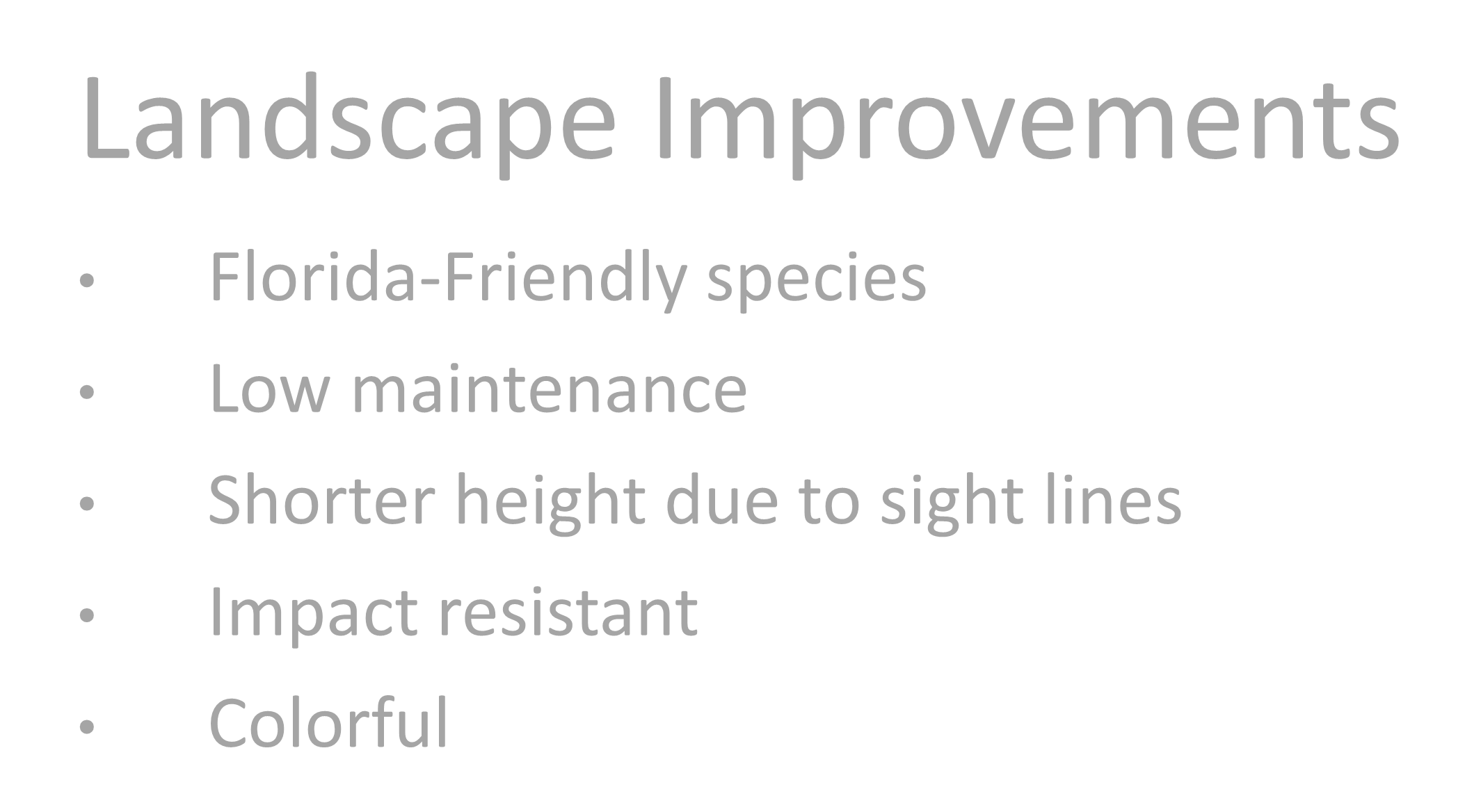 Landscape Improvements
Florida-Friendly species
Low maintenance
Shorter height due to sight lines
Impact resistant
Colorful
Landscape
Keystone Heights Lawrence Boulevard Improvements
January 20, 2022
12
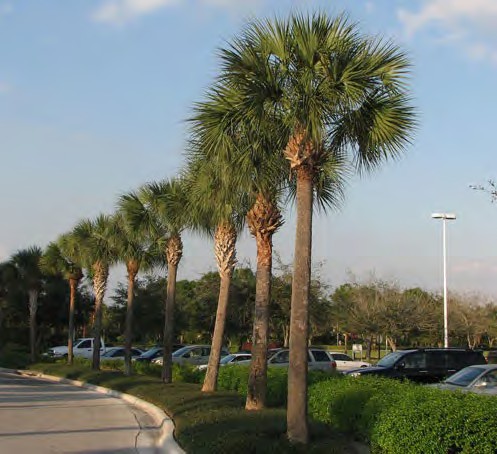 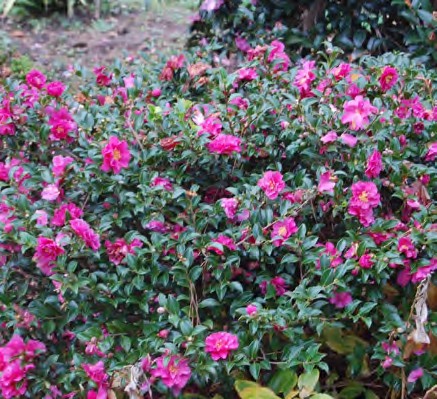 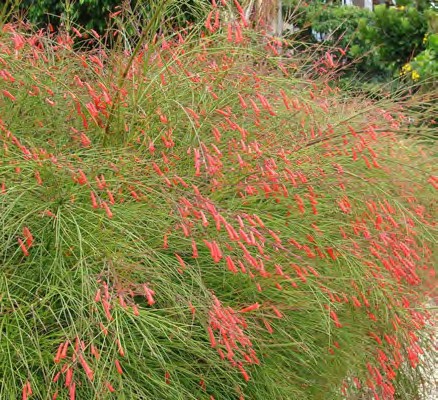 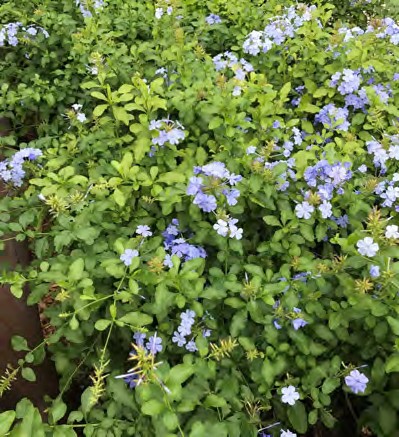 Sabal Palm
Sabal palmetto
Plumbago
Plumbago auriculata
Fountainbush
Rusellia equisetiformis
Shishi Gashira Camellia
Camellia sasanqua ‘Shishi Gashira’
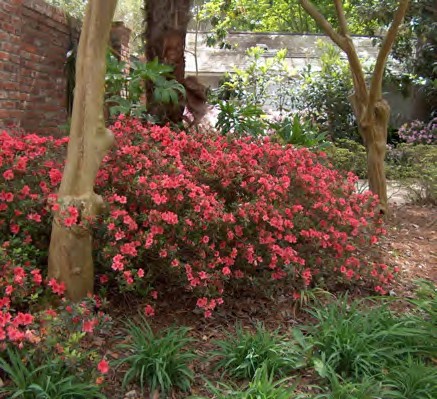 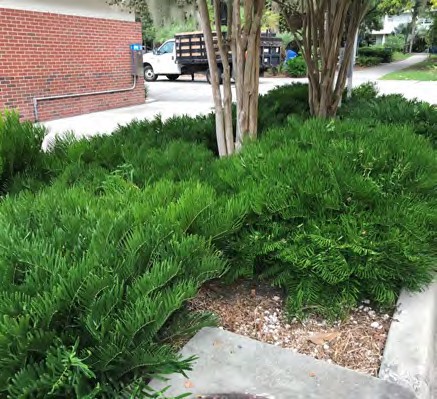 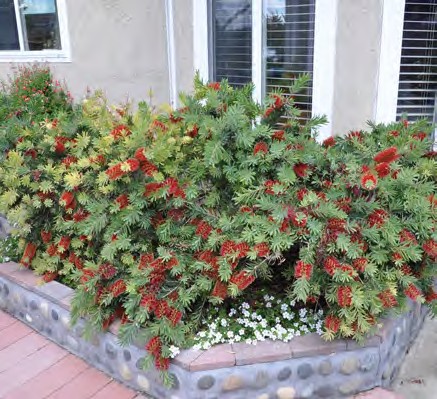 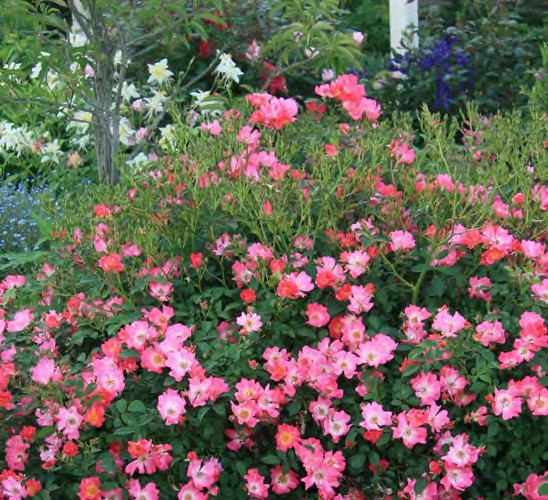 Fashion Azalea
Rhododendron x ‘Fashion’
Coontie
Zamia pumila
Little John Bottlebrush
Callistemon viminalis ‘Little John’
Coral Drift Rose
Rosa x ‘Coral Drift’
Landscape
Keystone Heights Lawrence Boulevard Improvements
January 20, 2022
12
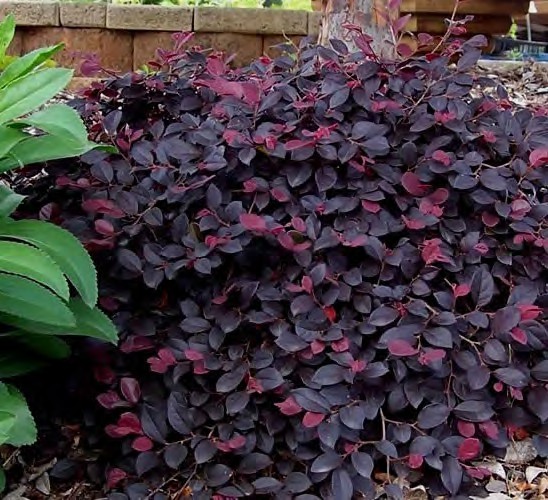 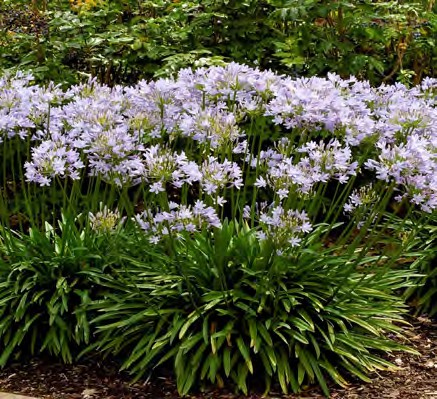 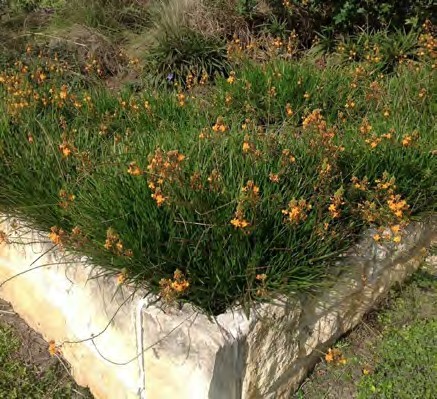 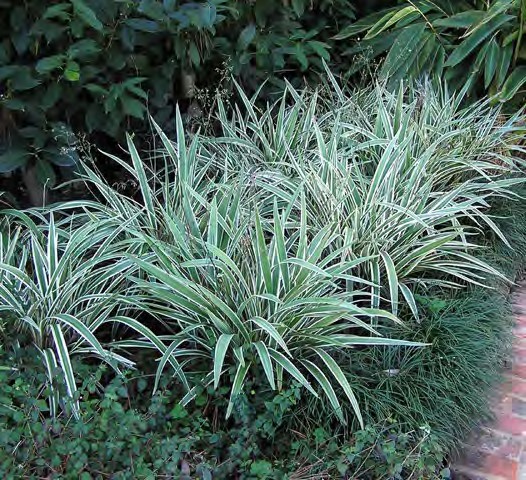 Chinese Fringe Bush
Loropetalum chinense
Agapanthus
Agapanthus africanus
Flax-Lily
Dianella tasmanica
Bulbine
Bulbine frutescens
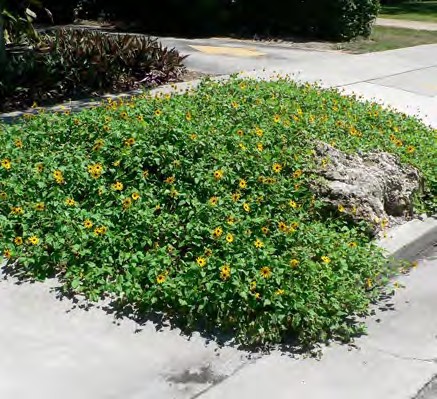 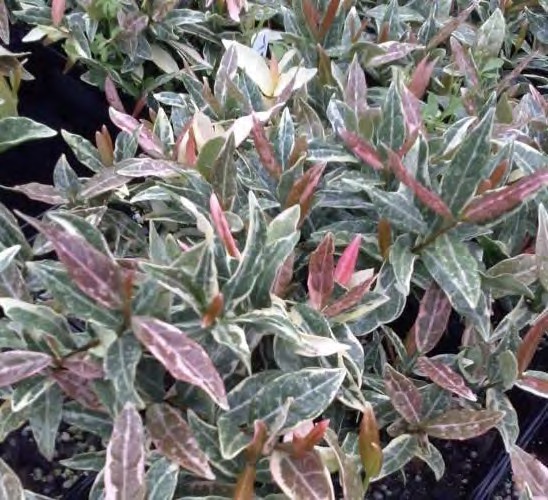 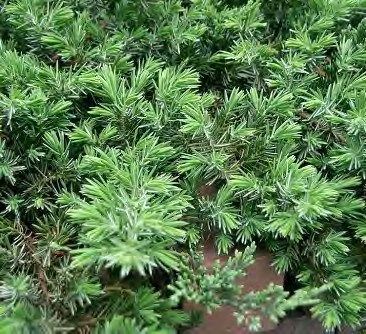 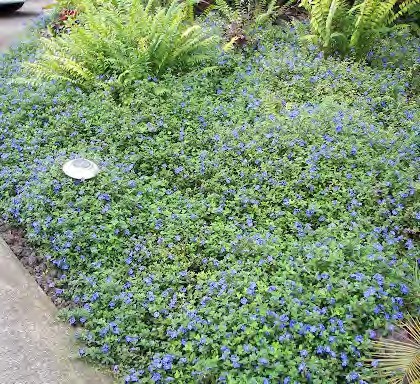 Dune Sunflower
Helianthus debilis
Tri Color Asiatic Jasmine
Trachelospermum asiaticum ‘Tri Color’
Dwarf Morning Glory
Evolvulus glomeratus
Blue Pacific Juniper
Juniperus conferta ‘Blue Pacific’
Landscape
Keystone Heights Lawrence Boulevard Improvements
January 20, 2022
12
Purchased Signs
Existing Signs
Site Furnishings
New Street Name Detail
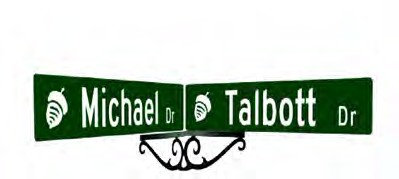 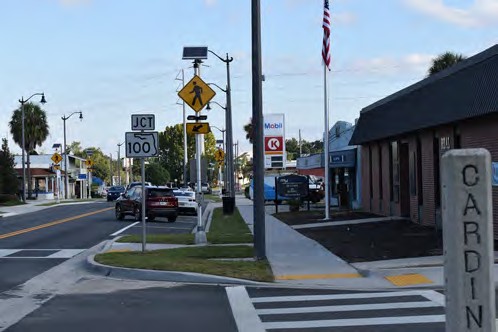 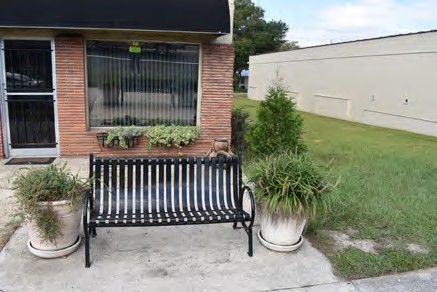 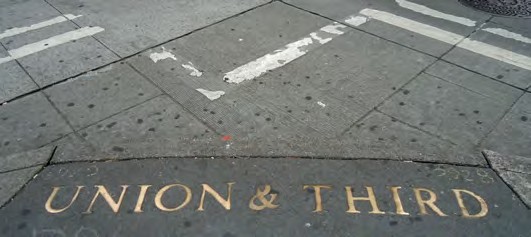 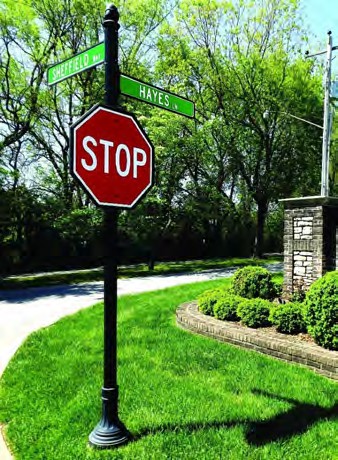 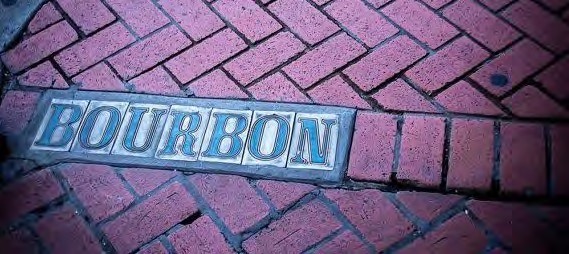 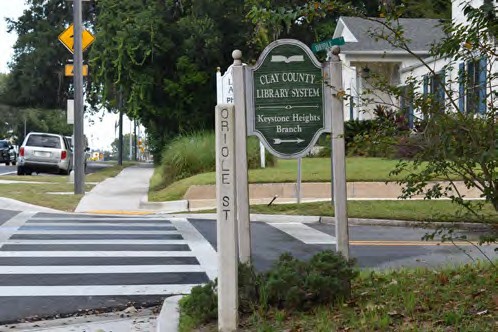 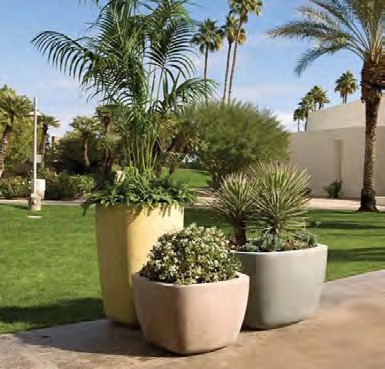 Site Furnishings & Signs
Keystone Heights Lawrence Boulevard Improvements
January 20, 2022
15
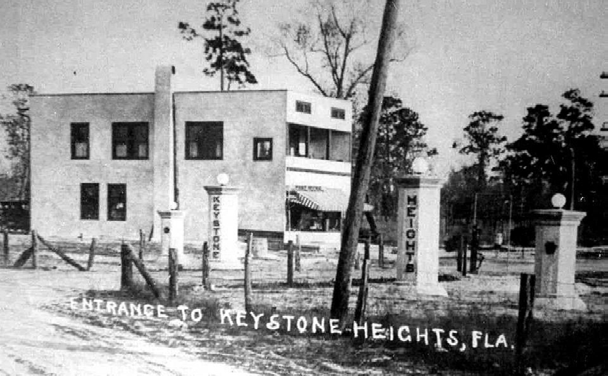 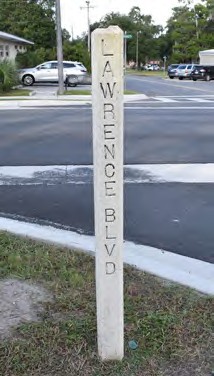 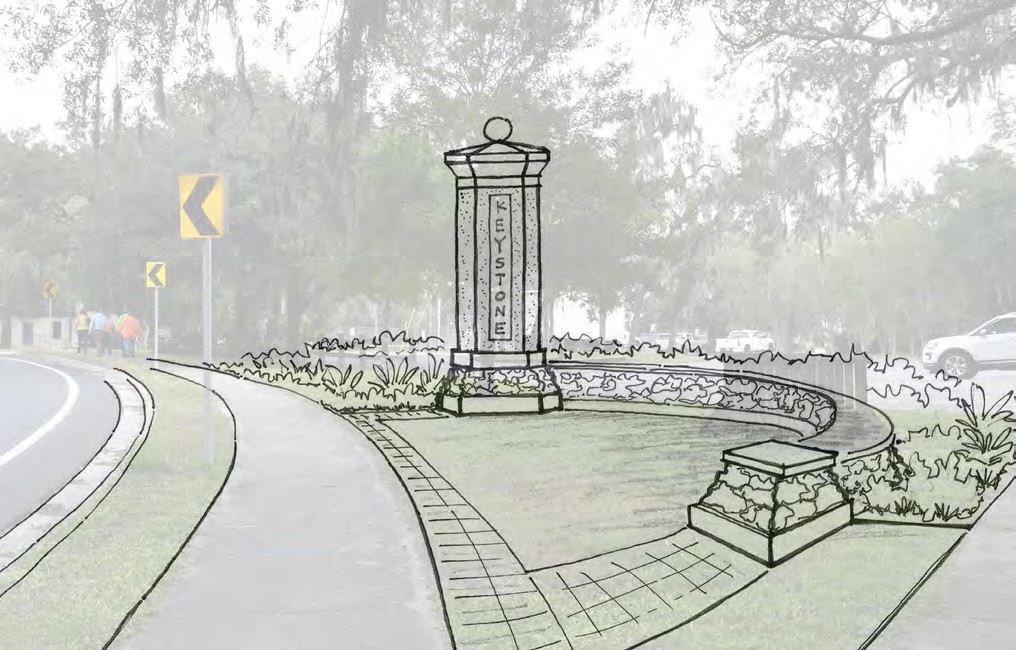 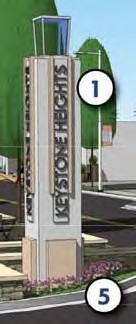 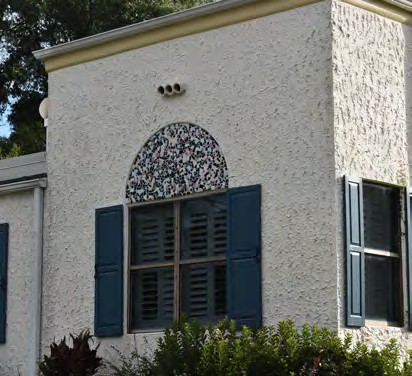 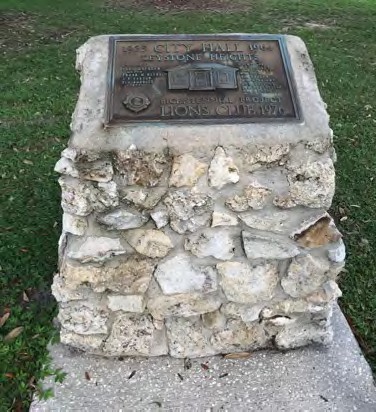 Gateway Feature
Keystone Heights Lawrence Boulevard Improvements
January 20, 2022
16
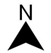 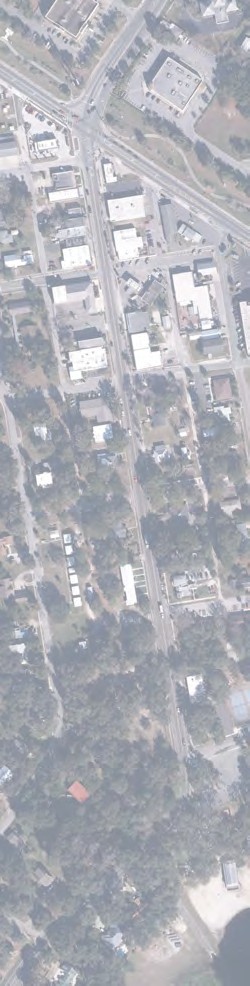 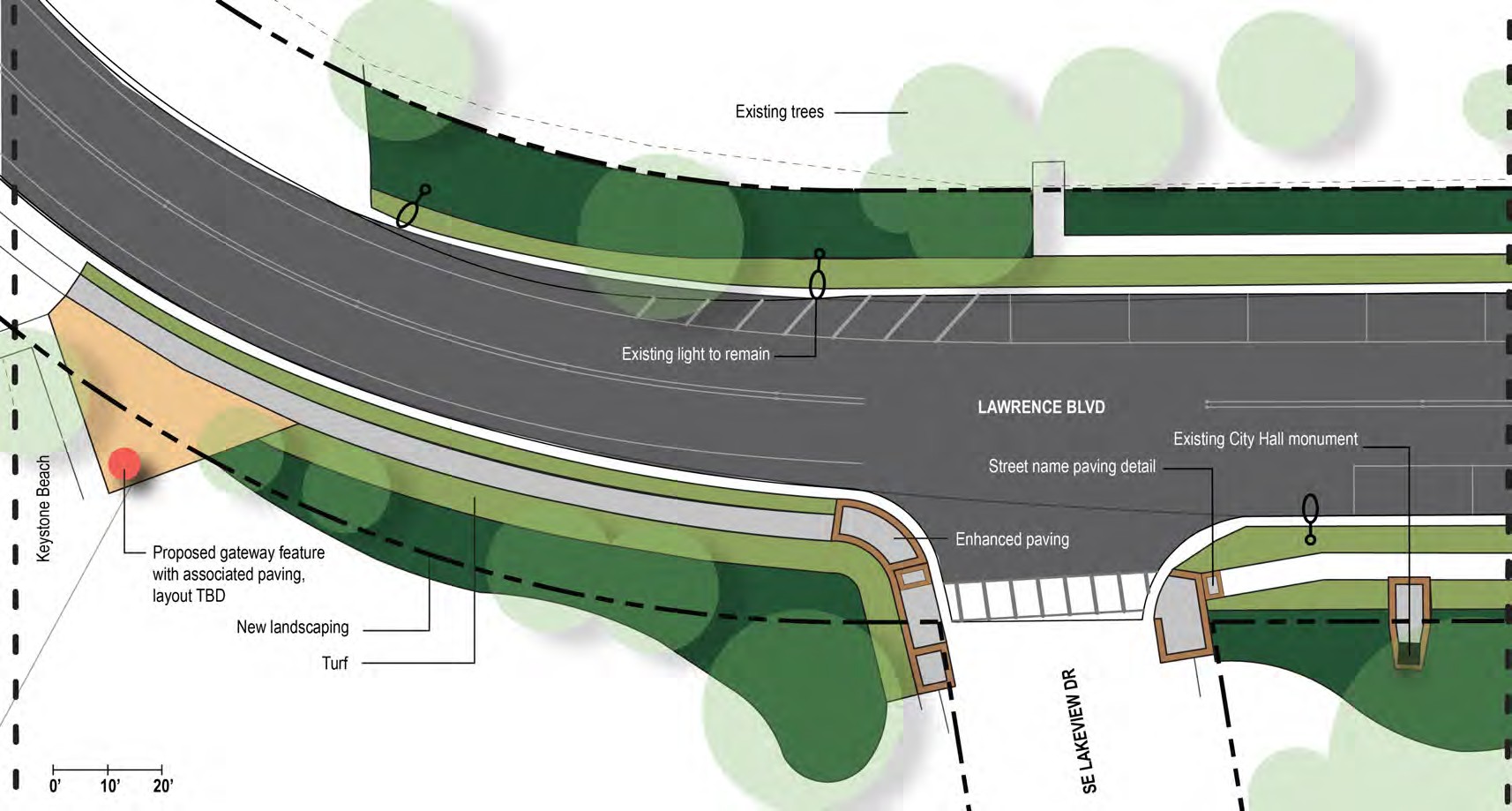 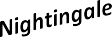 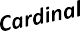 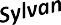 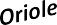 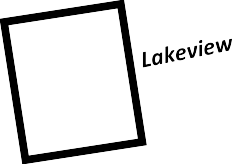 Proposed Improvements, Keystone Beach to Lakeview Dr.
Keystone Heights Lawrence Boulevard Improvements
January 20, 2022
17
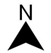 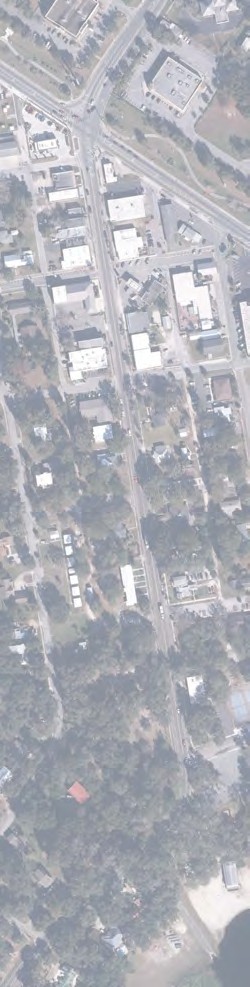 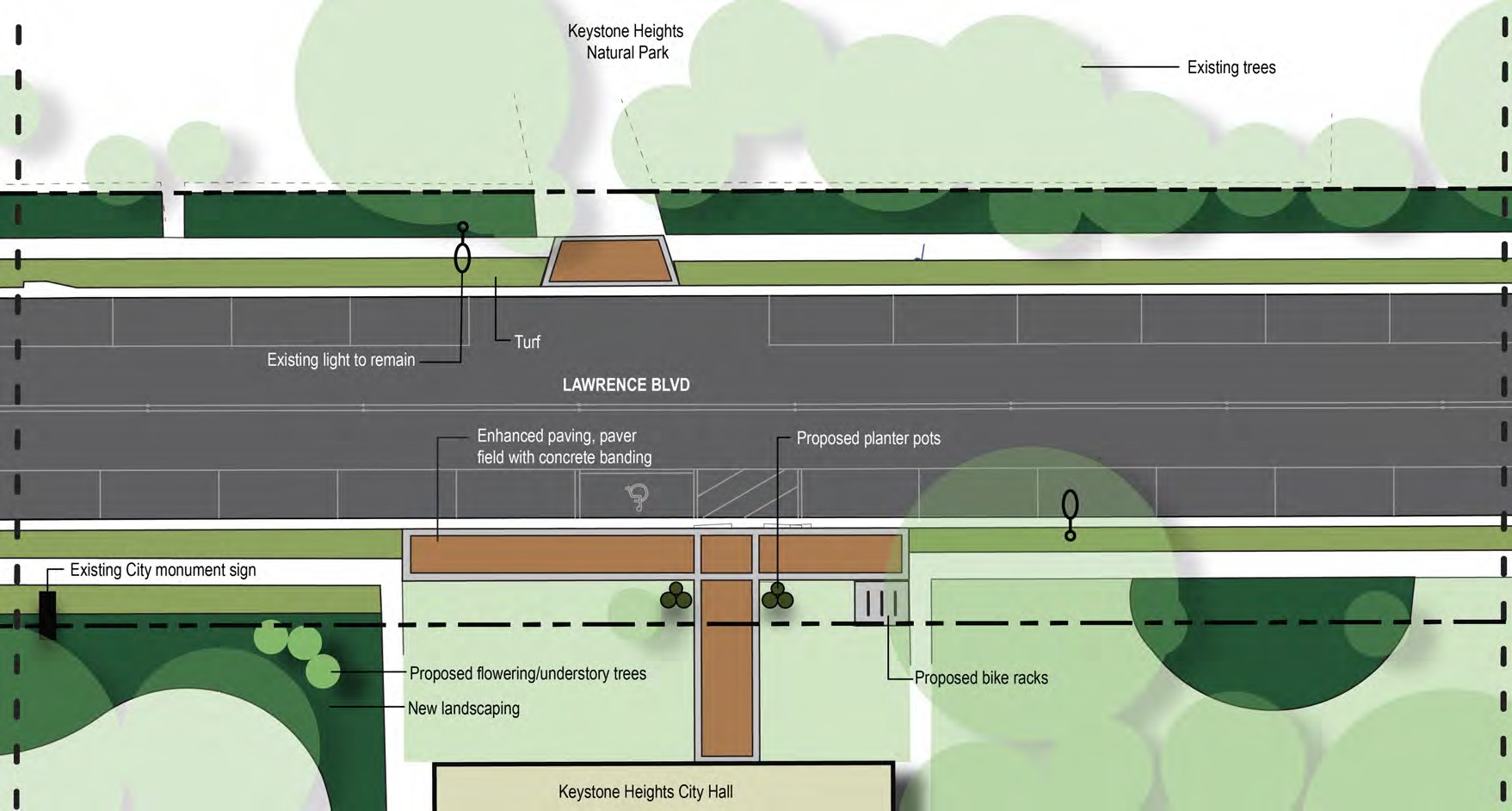 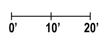 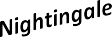 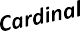 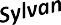 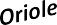 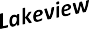 Proposed Improvements, Lakeview Dr. to City Hall
Keystone Heights Lawrence Boulevard Improvements
January 20, 2022
18
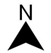 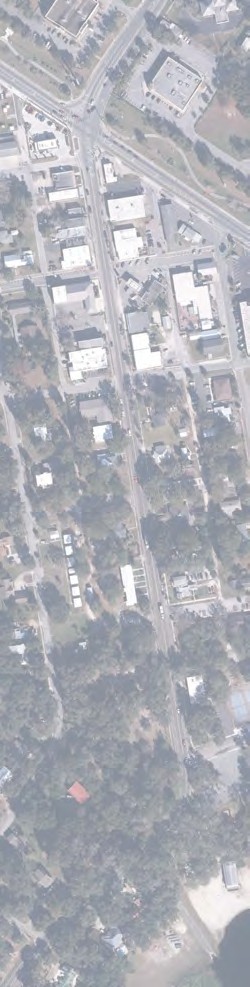 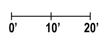 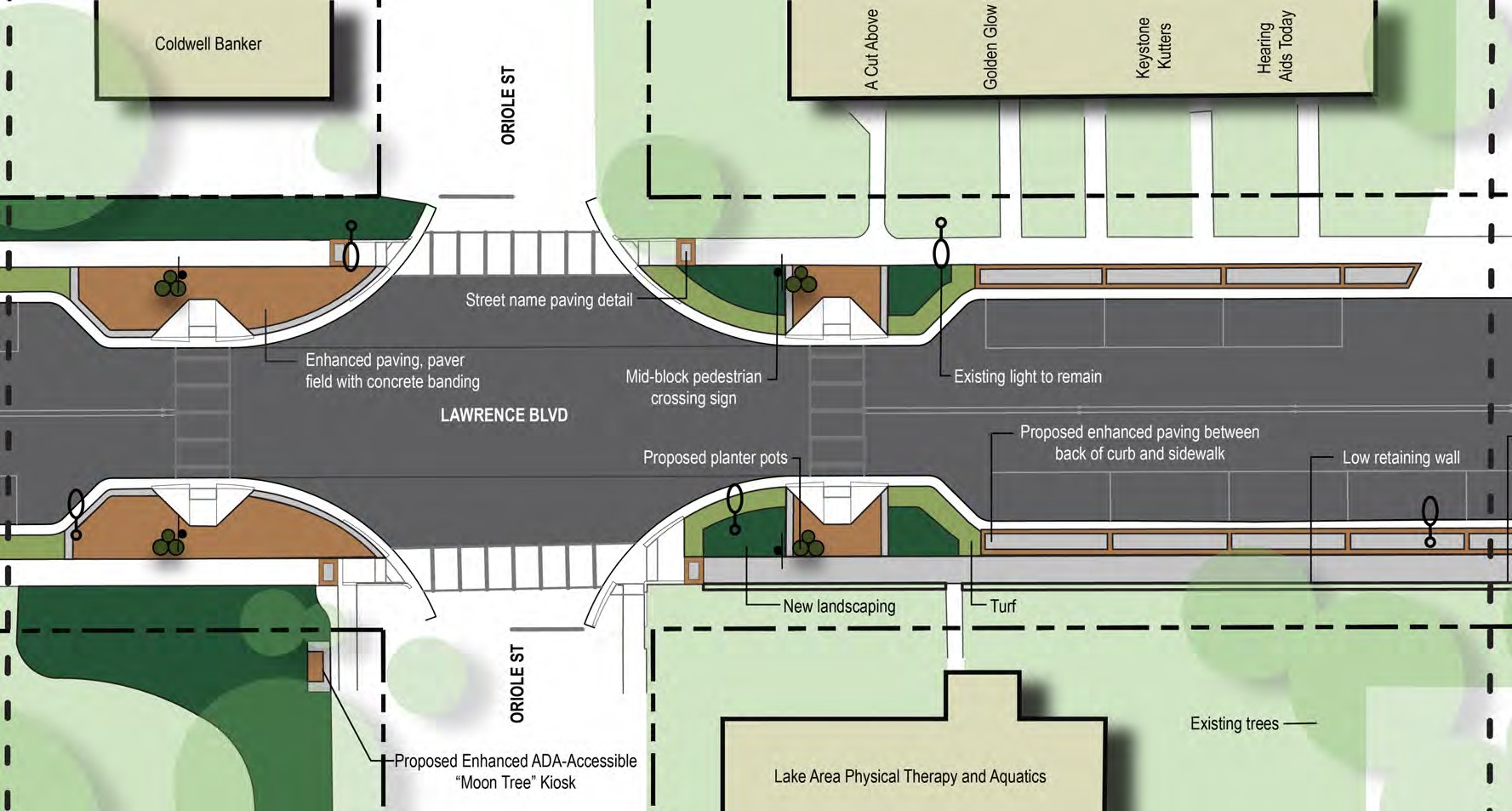 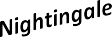 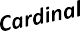 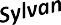 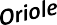 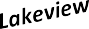 Proposed Improvements, City Hall to past Oriole St.
Keystone Heights Lawrence Boulevard Improvements
January 20, 2022
19
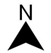 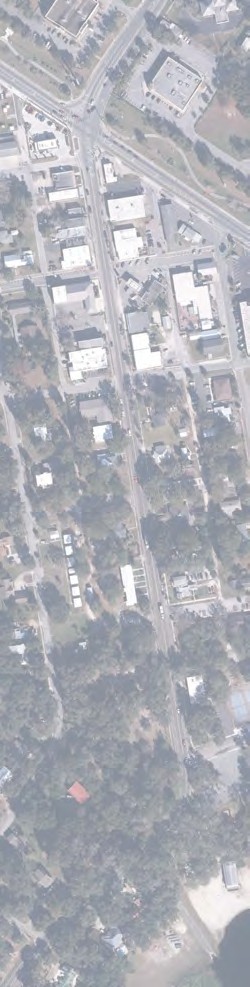 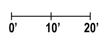 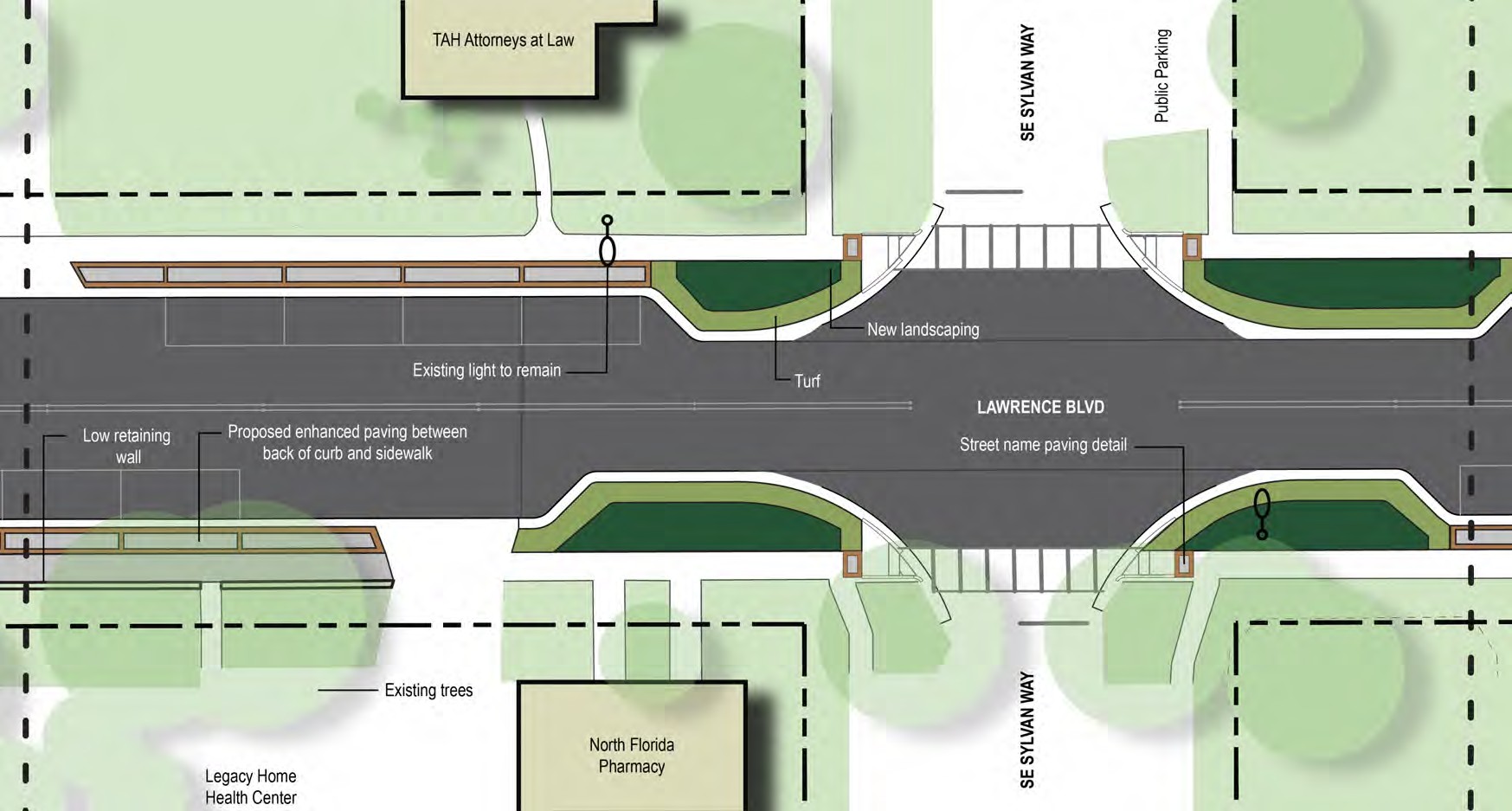 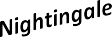 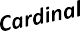 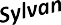 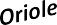 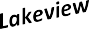 Proposed Improvements, Oriole St. to Sylvan Way
Keystone Heights Lawrence Boulevard Improvements
January 20, 2022
20
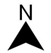 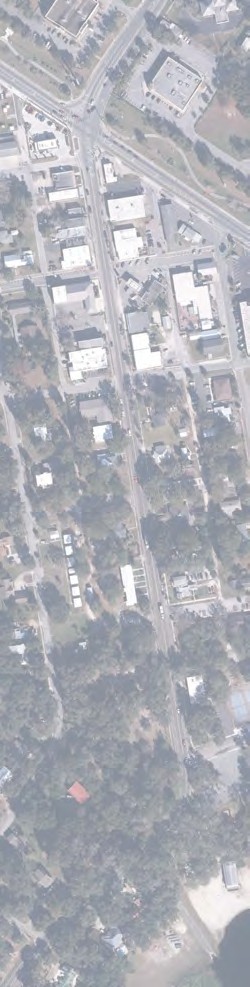 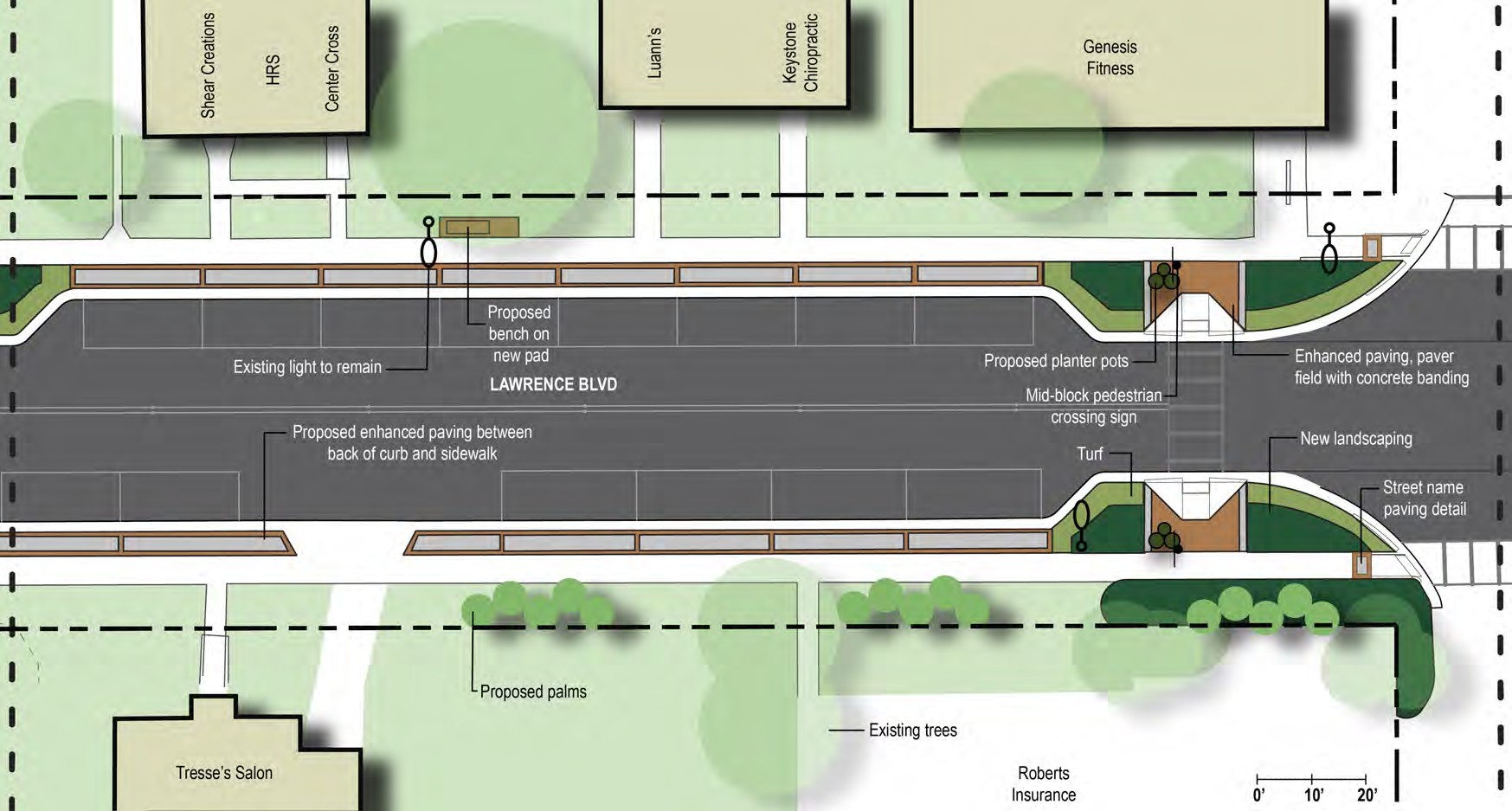 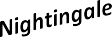 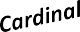 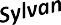 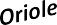 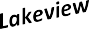 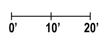 Proposed Improvements, Sylvan Way to Cardinal St.
Keystone Heights Lawrence Boulevard Improvements
January 20, 2022
21
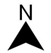 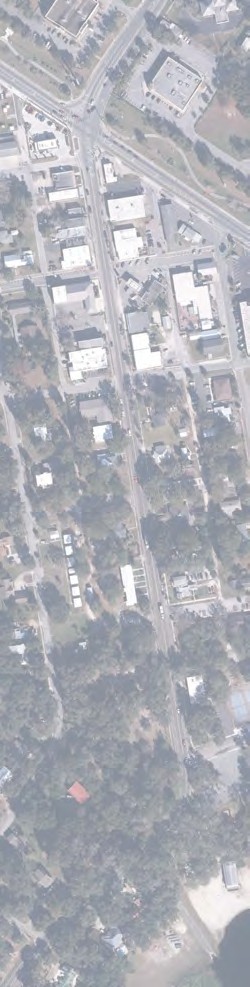 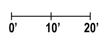 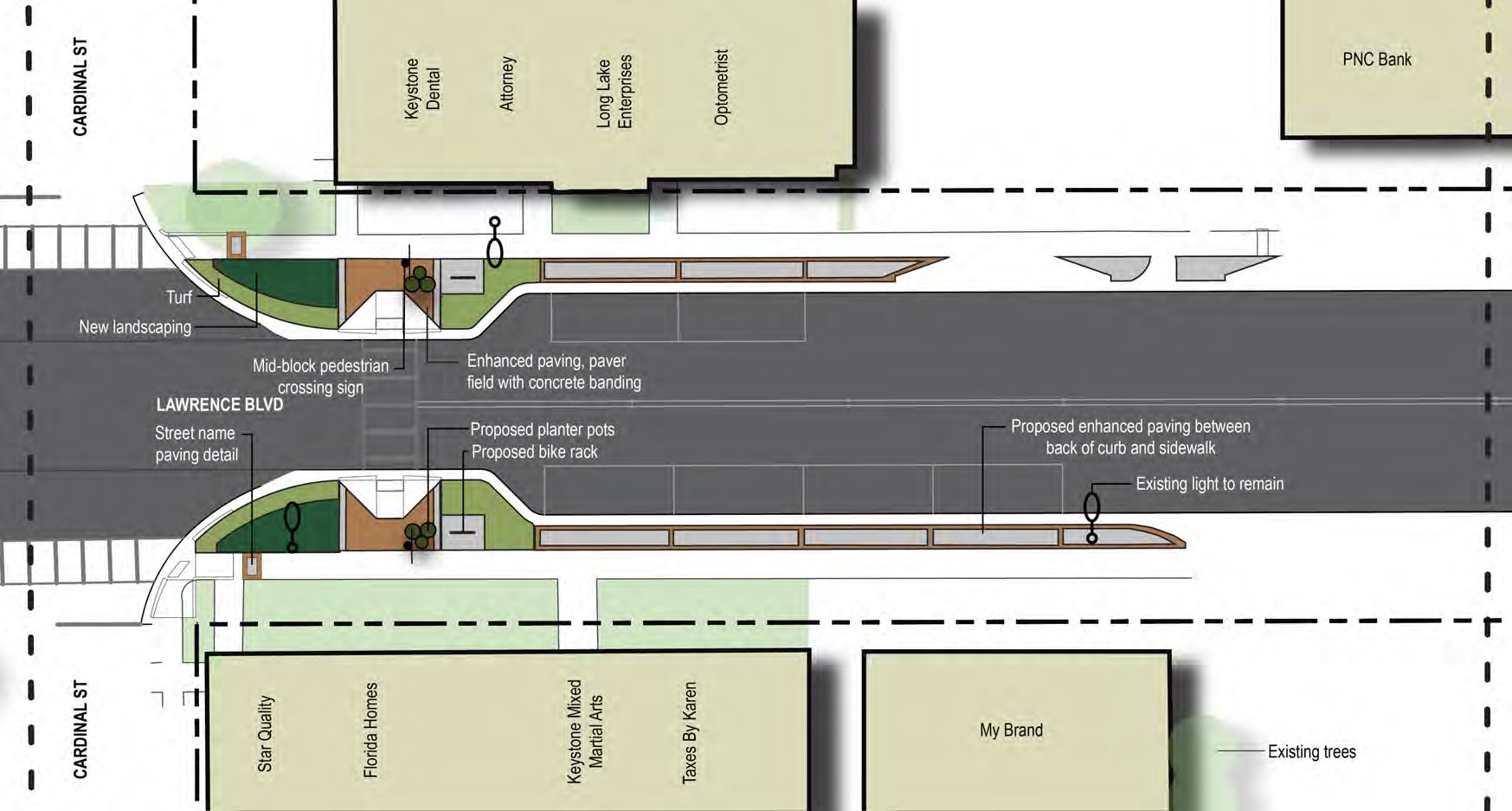 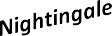 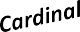 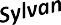 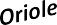 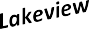 Proposed Improvements, Cardinal St. to near Nightingale St.
Keystone Heights Lawrence Boulevard Improvements
January 20, 2022
22
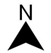 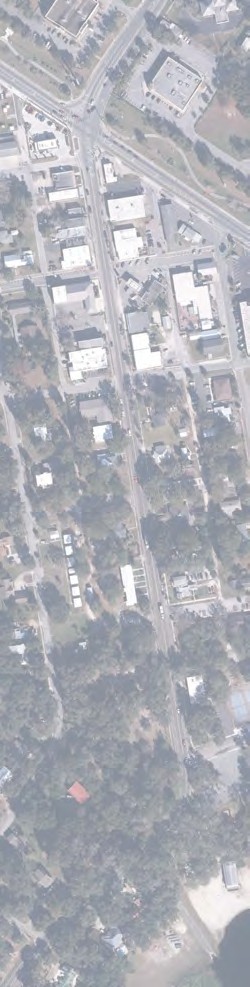 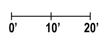 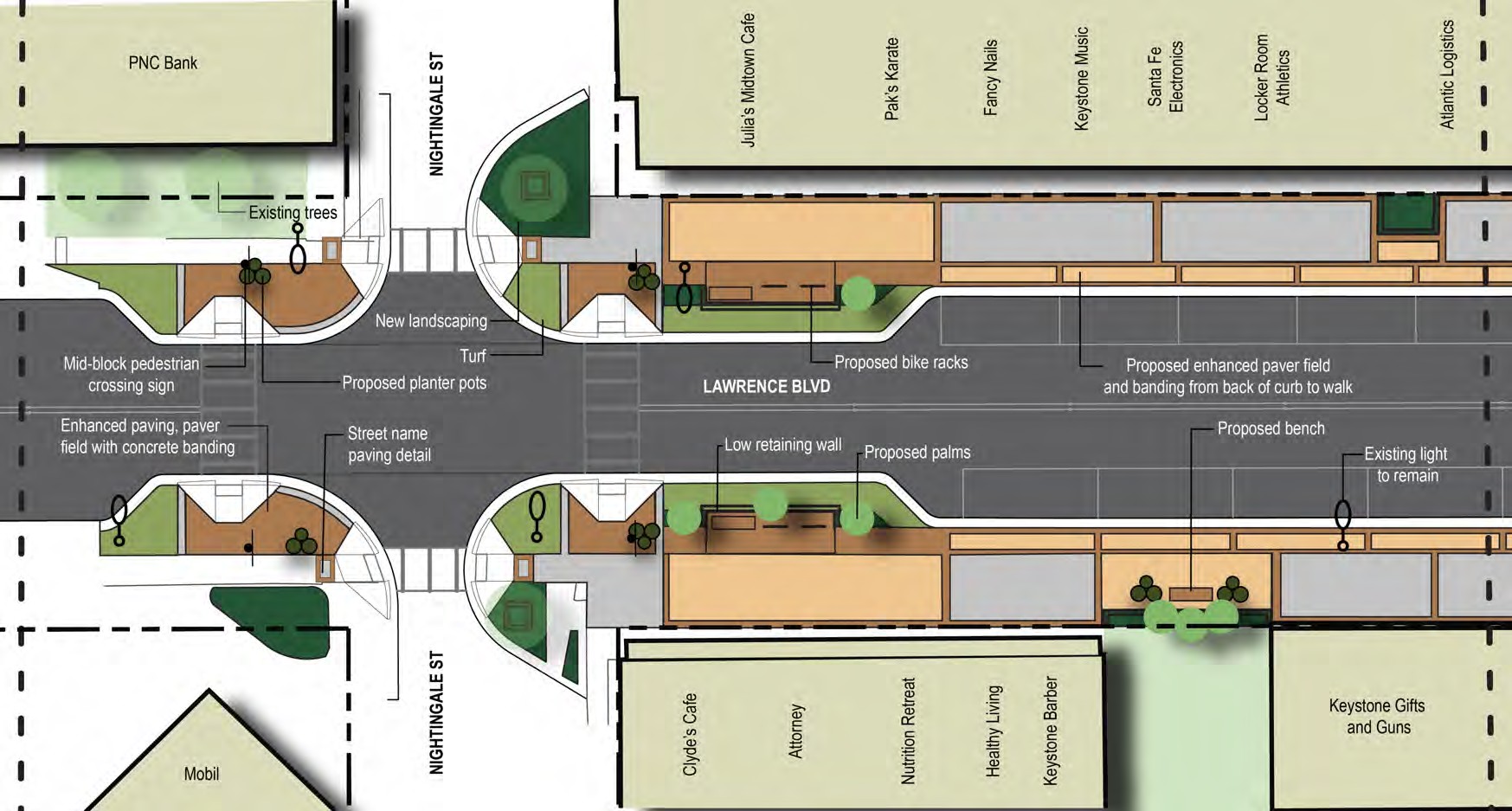 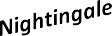 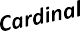 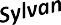 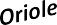 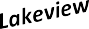 Proposed Improvements, Nightingale St. to Midblock
Keystone Heights Lawrence Boulevard Improvements
January 20, 2022
23
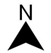 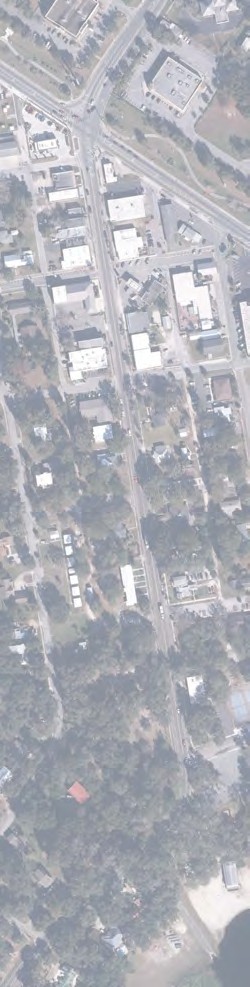 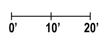 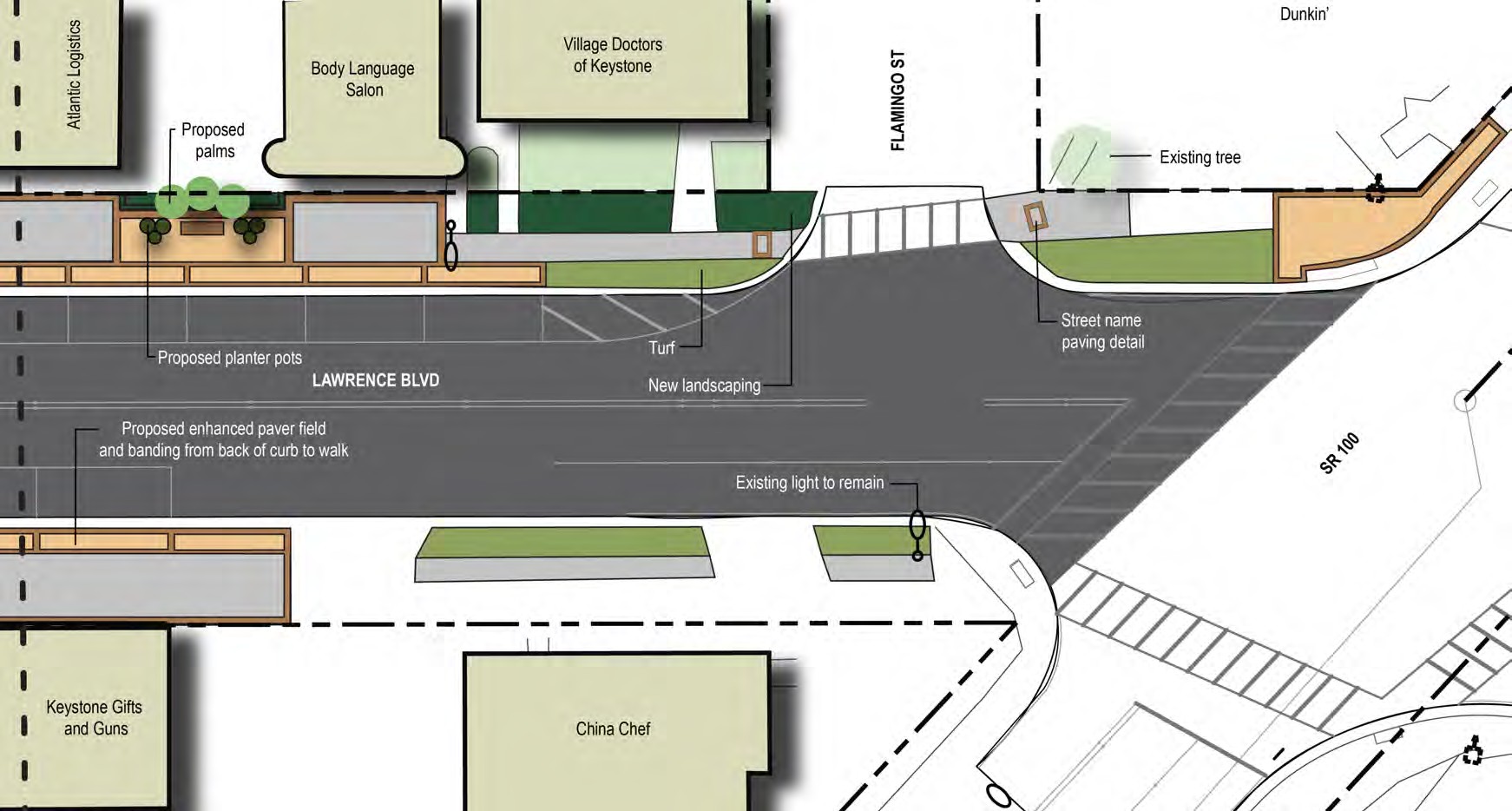 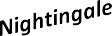 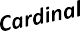 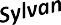 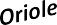 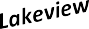 Proposed Improvements, Midblock to SR 100
Keystone Heights Lawrence Boulevard Improvements
January 20, 2022
24
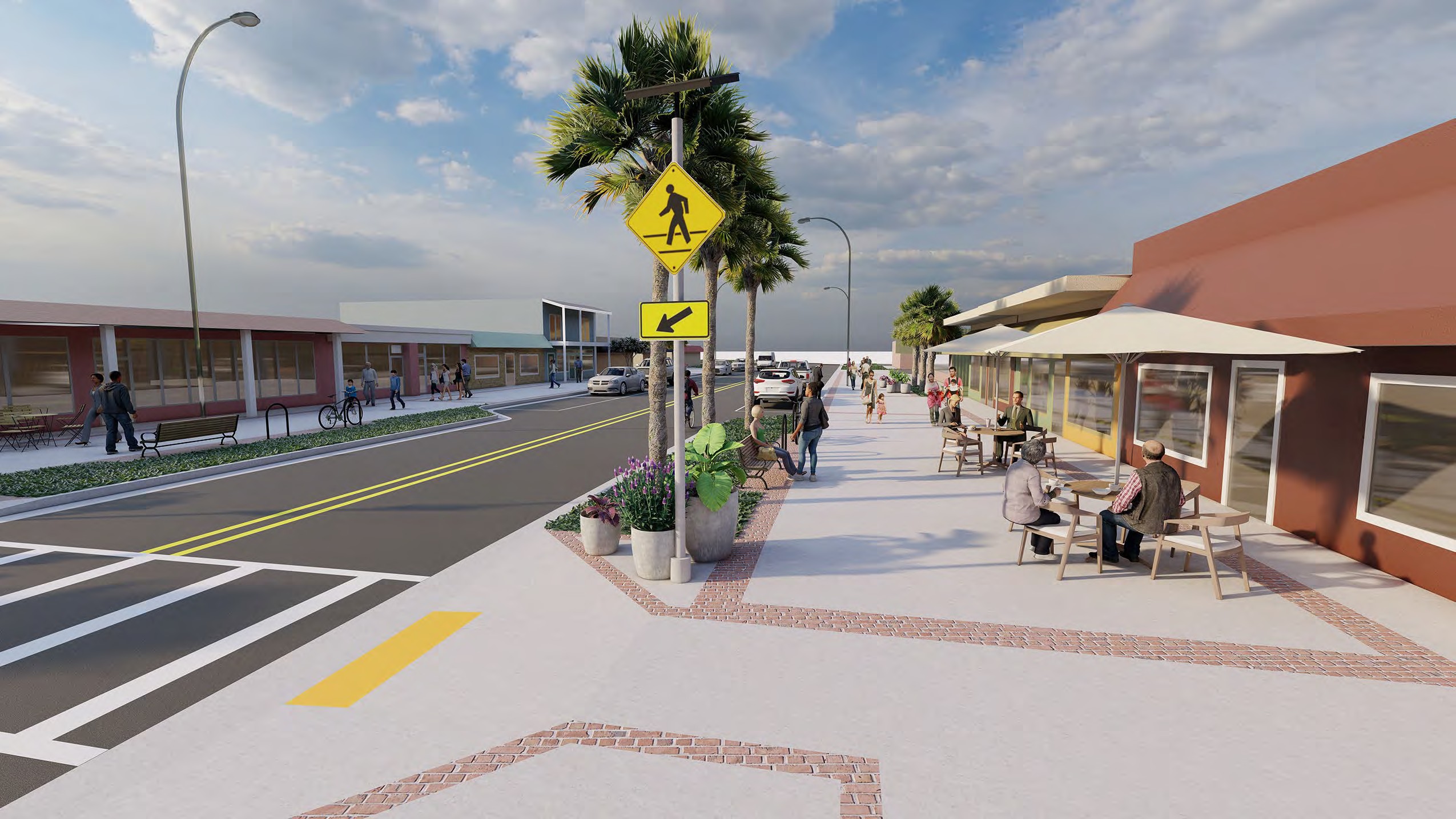 Proposed Improvements, Nightingale St. looking North
Keystone Heights Lawrence Boulevard Improvements
January 20, 2022
25
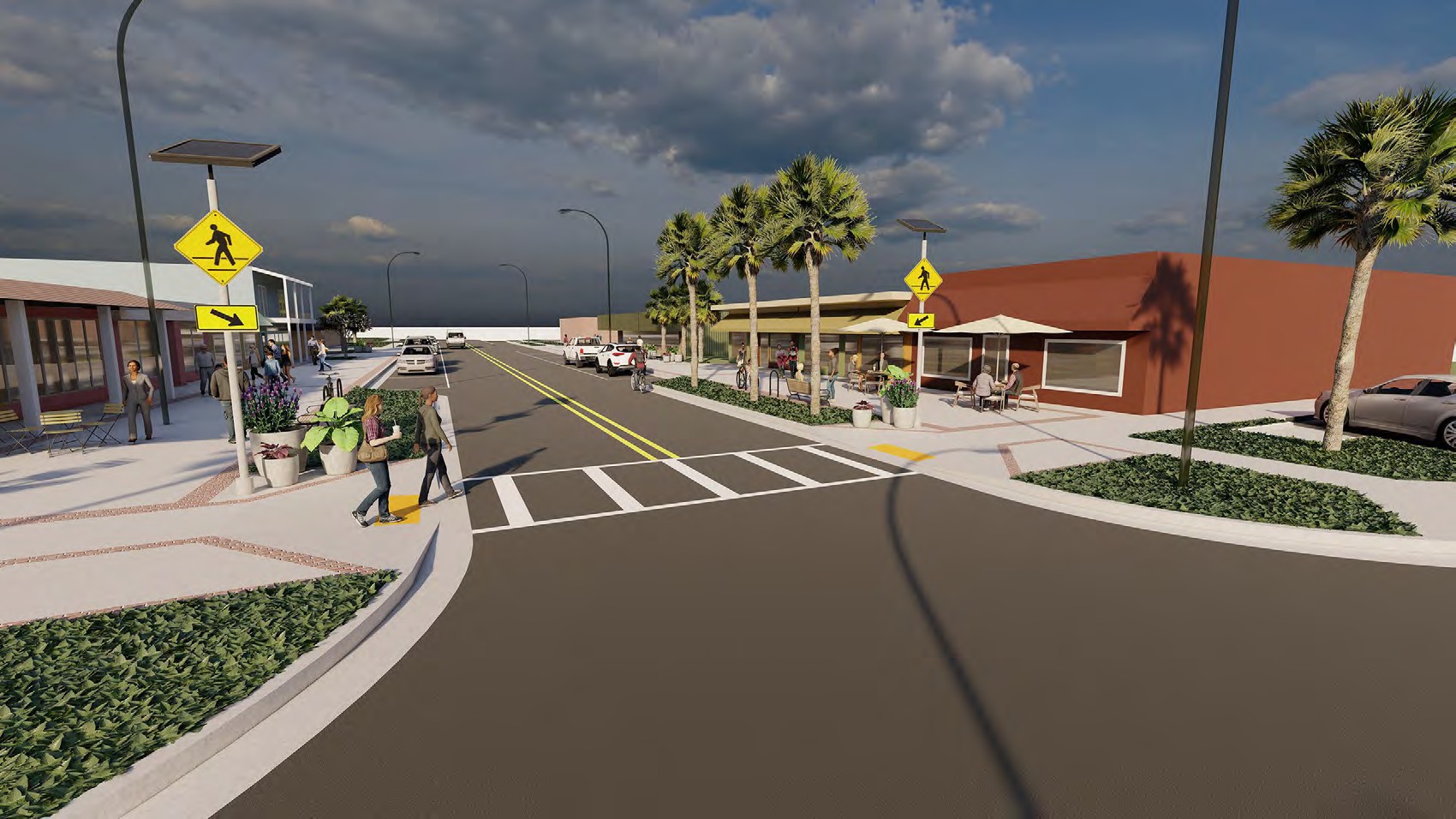 Proposed Improvements, Nightingale St. looking North
Keystone Heights Lawrence Boulevard Improvements
January 20, 2022
25
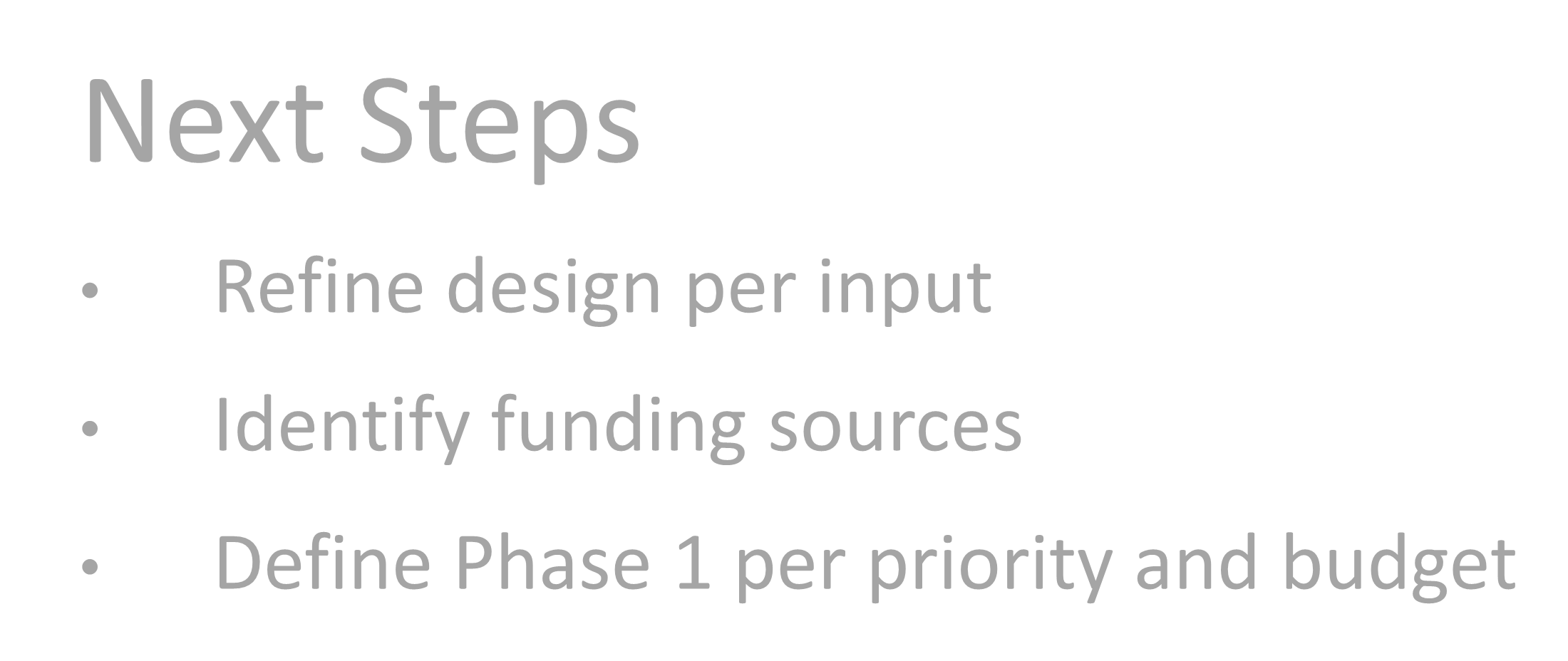 Next Steps
Refine design per input
Identify funding sources
Define Phase 1 per priority and budget
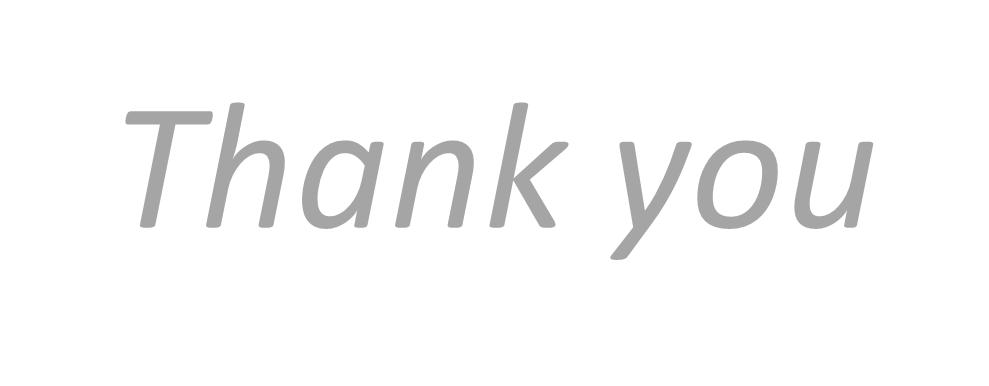 Thank you
Proposed Improvements
Keystone Heights Lawrence Boulevard Improvements
January 20, 2022
27